(DEBSEUz): Development of the targeted Educational program for Bachelors in Solar Energy in Uzbekistan
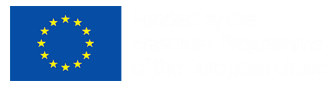 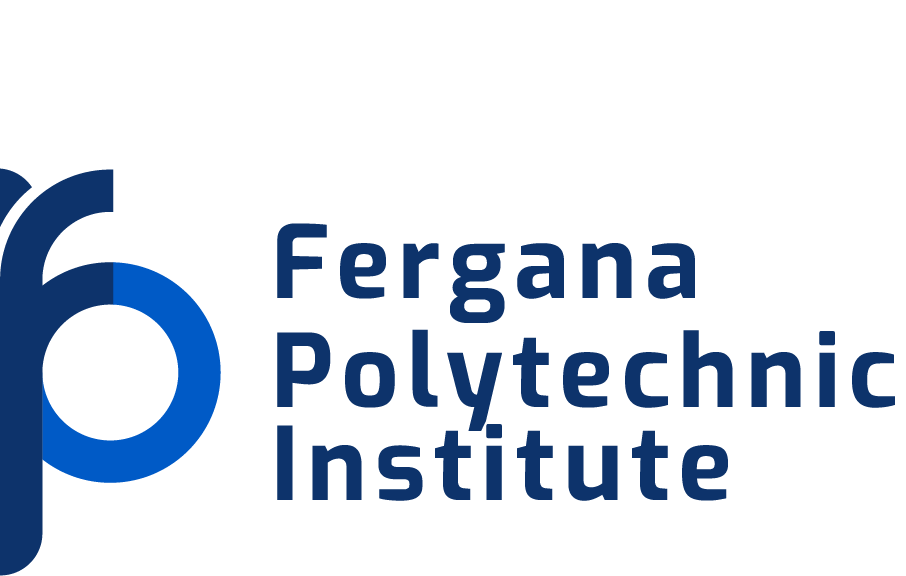 Fergana Polytechnic Institute
21/01/2024
MechaUz Project
Page 1
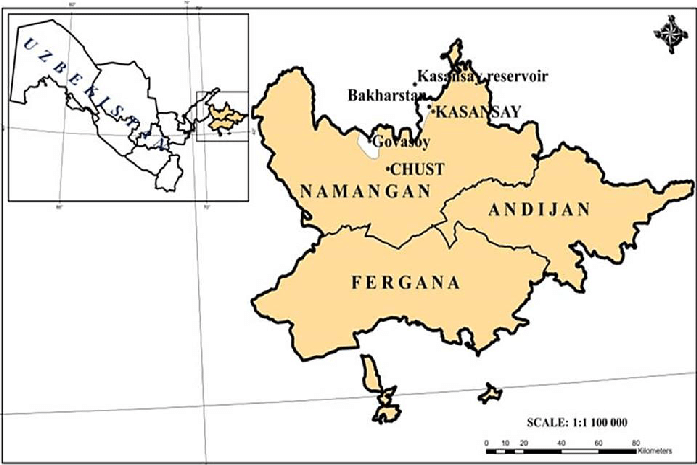 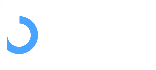 Location
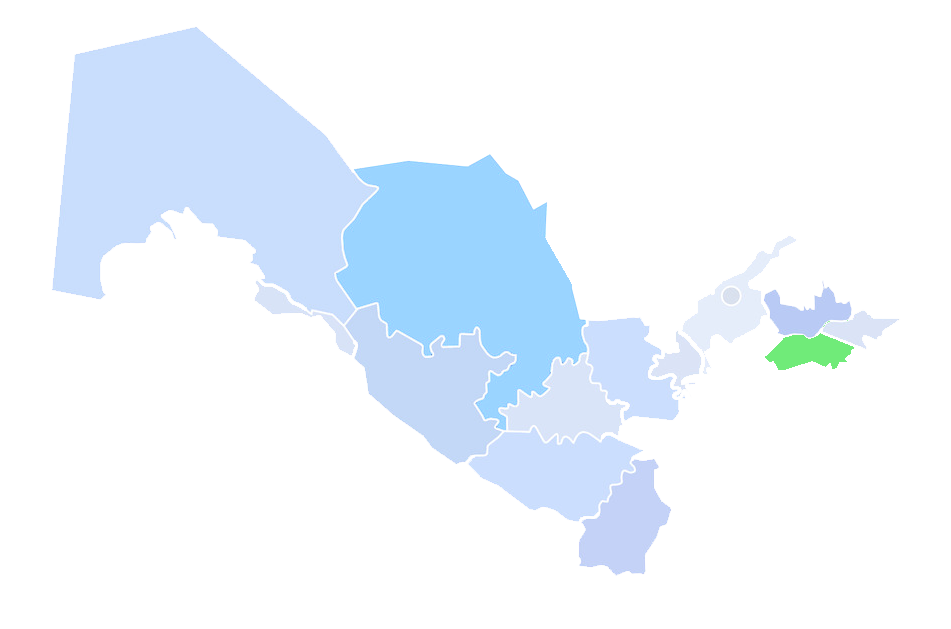 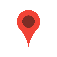 Tashkent
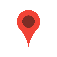 Fergana
polytechnic
institute
(DEBSEUz): Development of the targeted Educational program for Bachelors in Solar Energy in Uzbekistan
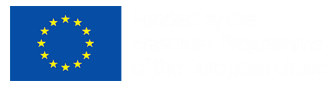 Contact details of Partner
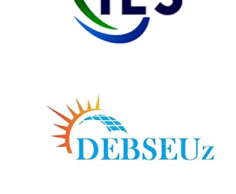 The best picture from the partner university life
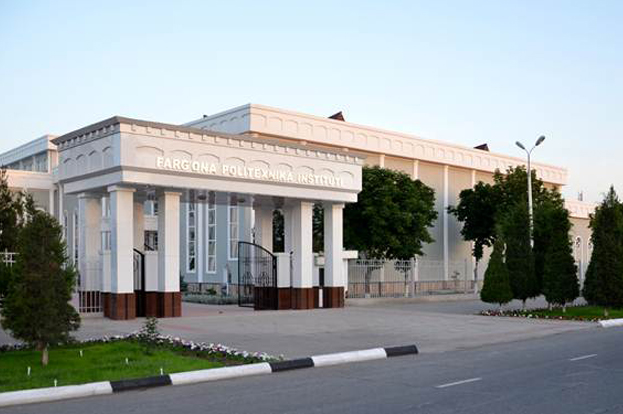 Web –site: http://ferpi.uz/ 
Social media channels:
Telegram: @farpipress 
Facebook: @farpilive
Instagram: @farpi_press
You tube: @farpilive
3. Address: Fergana city, 86, Fergana street
4. DEBSEUz  project web-page link: DEBSEUz (ferpi.uz) 
5. Tel number: +998 (73) 241 12 06
e-mail: ferpi_info@edu.uz
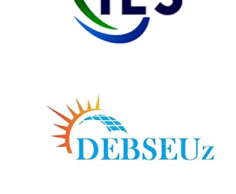 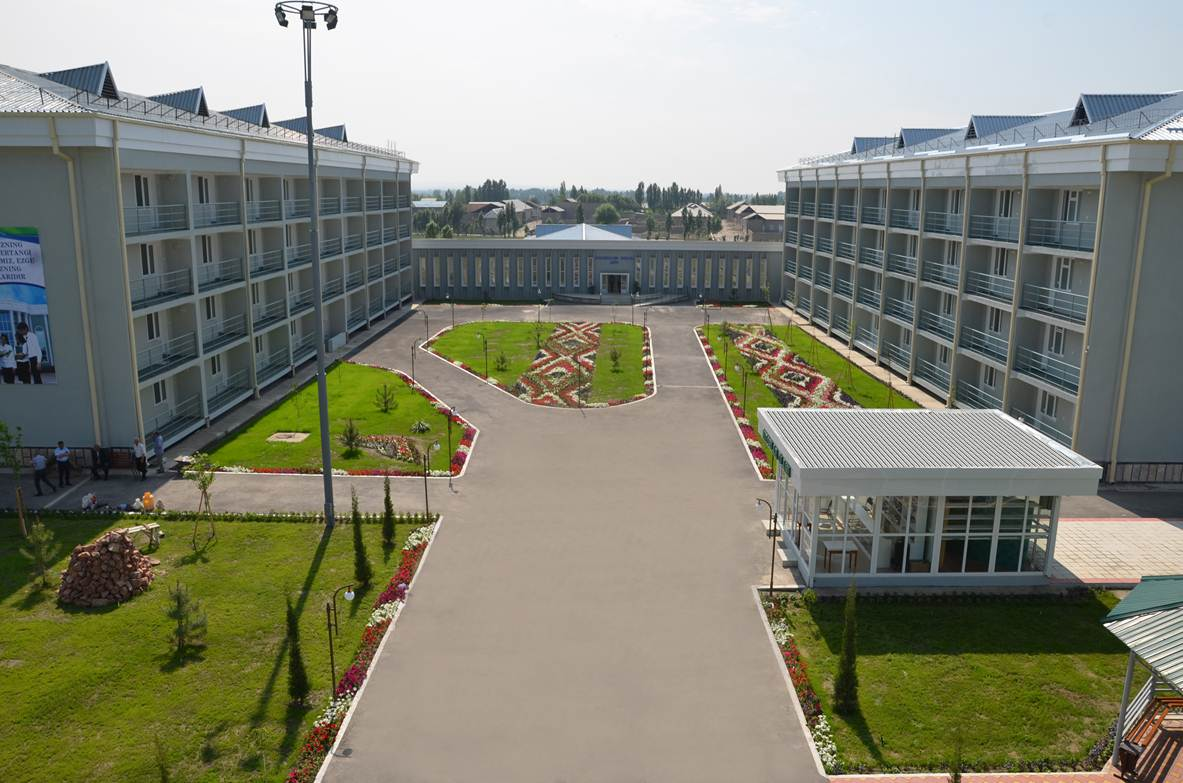 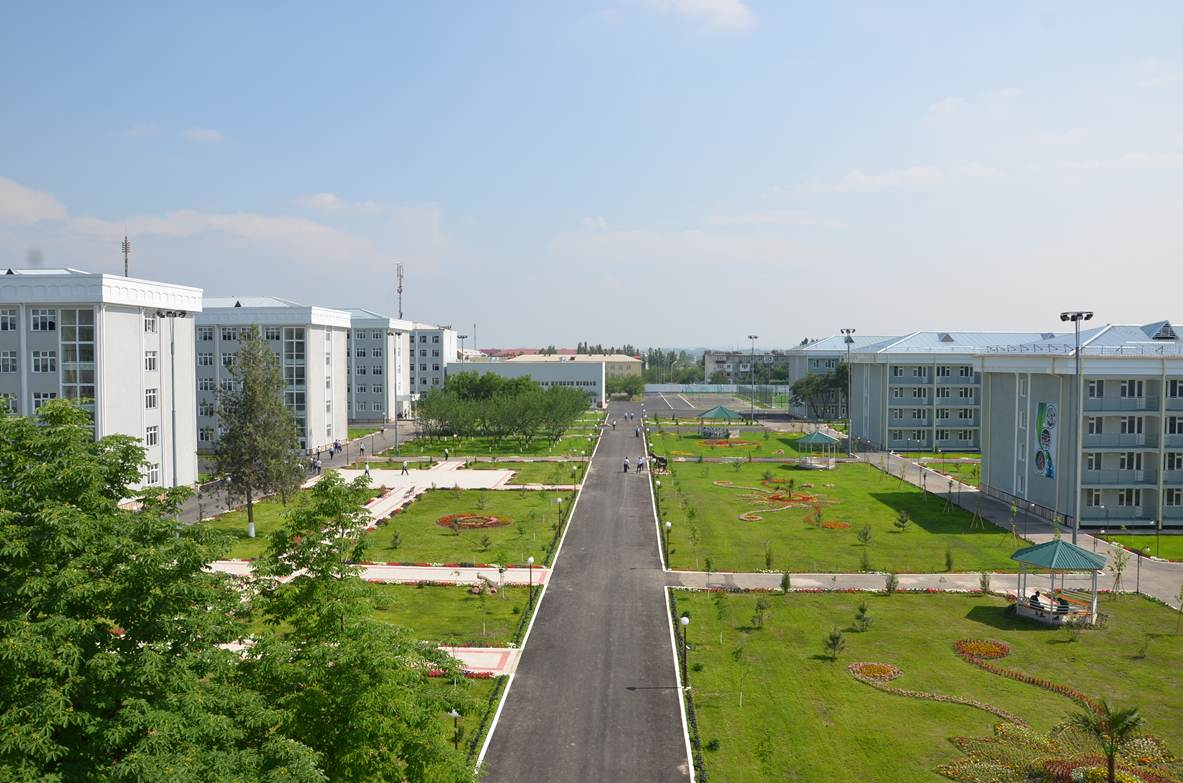 21/01/2024
Page 3
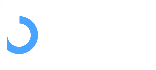 About of ‘‘ Fergana Polytechnic Institute’’
7
31
17
38
152
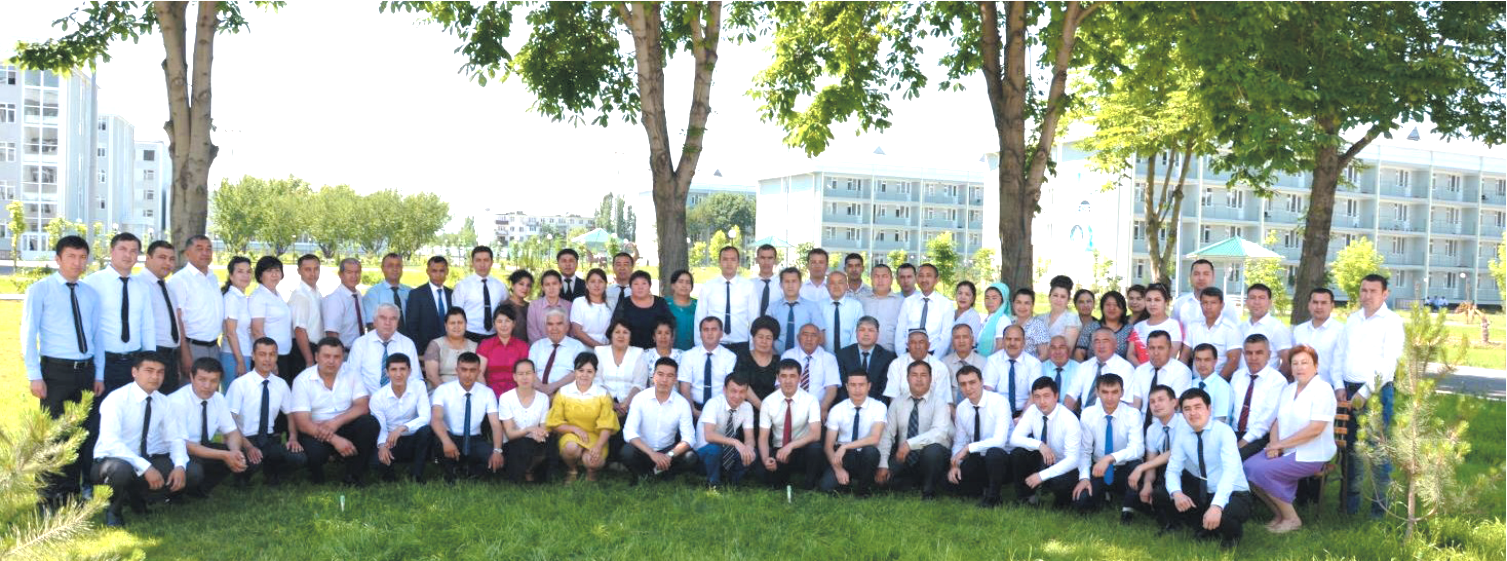 faculties
departments
Master degree programs
Bachelor degree programs
14768
Total students(on the basis of full and part time)
9627
PhD fellows
530
Bachelor students
473
professor-teachers staff
Master students
(DEBSEUz): Development of the targeted Educational program for Bachelors in Solar Energy in Uzbekistan
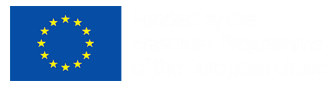 Team members of partner university
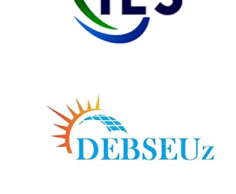 Technician
(Dissemination)




Mamatov Olmosbek  Muhammaddovidovich
Deputy dean for scientific affairs
Senior Lecturer at the Department of Electronics and Instrumentation, PhD
Email:o.mamatov@ferpi.uz
Tel number: +998 90 530 63 68
Teacher (Development/
Establishment)







Kuchkarov Akmaljon Akhmadaliyevich 
Head of the Electronics and Instrumentation department, PhD
Faculty of Computer-Aided Designing Systems
 E-mail: a.kuchkarov@ferpi.uz

Tel number:+998 91 662 41 02
Coordinator
(Management)




Salomov Uktam Rakhimovich
Rector of Fergana polytechnic institute
E-mail: ferpi_info@edu.uz   
Tel number:  +998 90 324 82 56
Teacher (Development/
Establishment)









Uzbekov Mirsoli Odiljanovich
Dean of the Faculty of Electrical Engineering. PhD 
E-mail:m.uzbekov@ferpi.uz
Tel number: +998 90 775 65 15
Administration staff 
(Financial)





Ismailov Nodirbek Mamasidikovich
Head of department of international cooperation
Department of international cooperation
E-mail: n.ismailov@ferpi.uz 
Tel number: +998 99 368 68 49
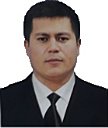 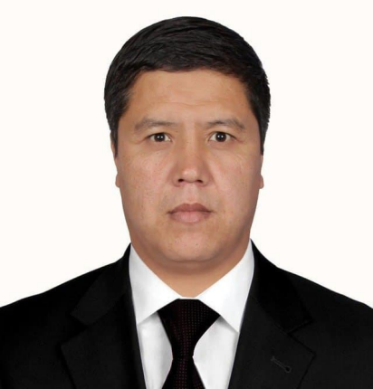 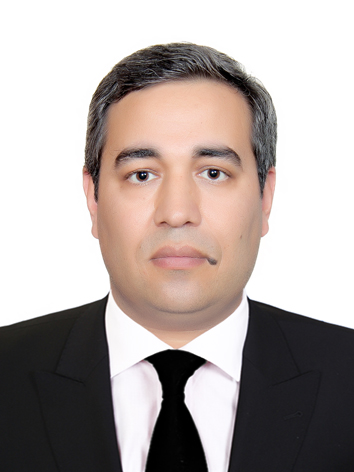 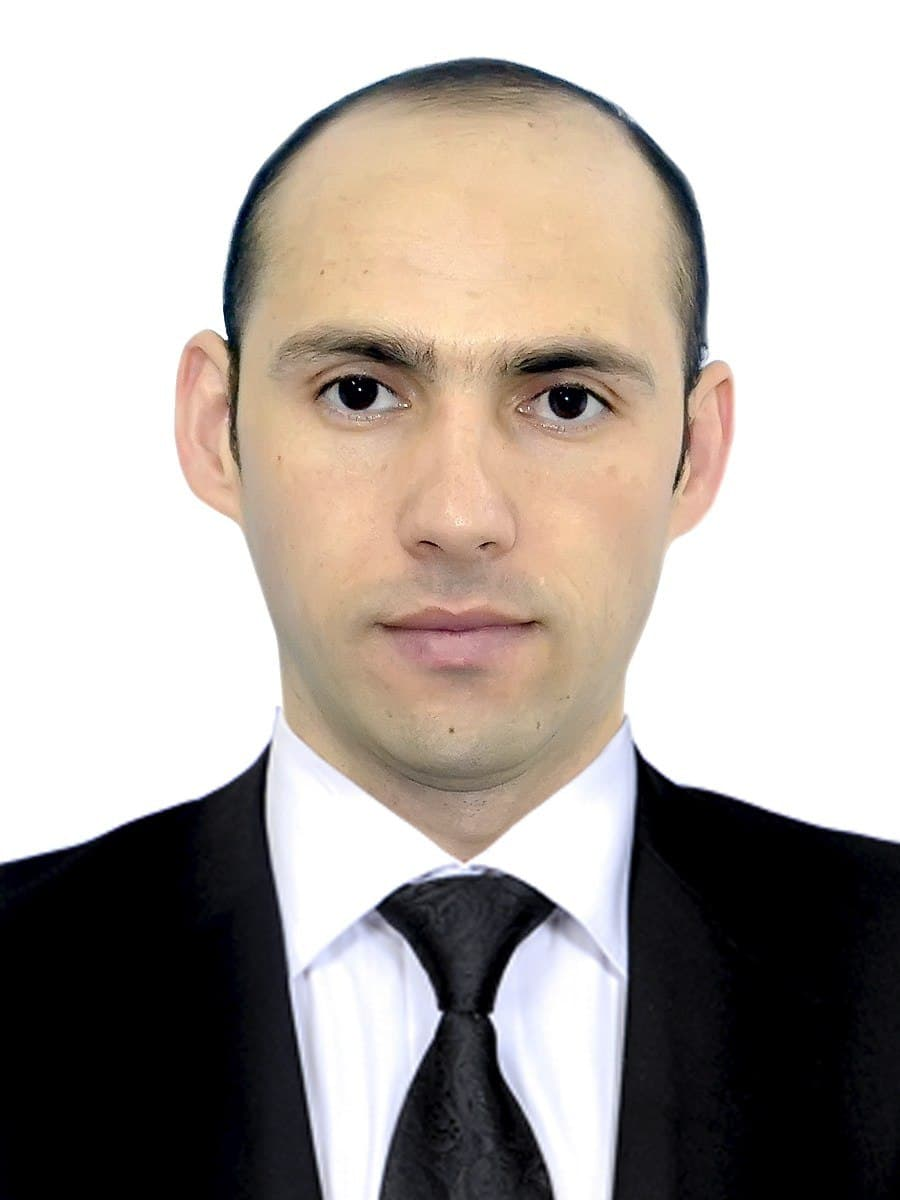 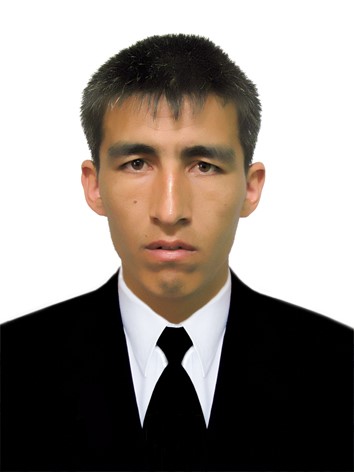 21/01/2024
MechaUz Project
Page 5
(DEBSEUz): Development of the targeted Educational program for Bachelors in Solar Energy in Uzbekistan
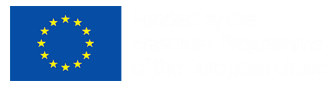 Preparation
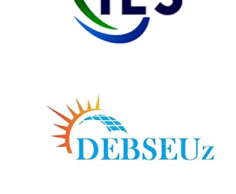 Analyzed and compared teaching systems and studying experience of Solar Energy of EU countries

Analyzed employment market of the region and the need of organizations for this program specialists

Discussed the chosen template teaching systems of the EU countries with partner universities Karakalpak State University (KSU), Jizzakh polytechnic institute (JizPi)
21/01/2024
MechaUz Project
Page 6
(DEBSEUz): Development of the targeted Educational program for Bachelors in Solar Energy in Uzbekistan
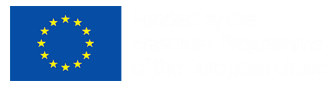 Preparation
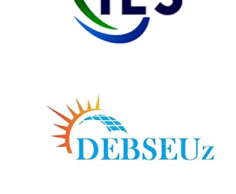 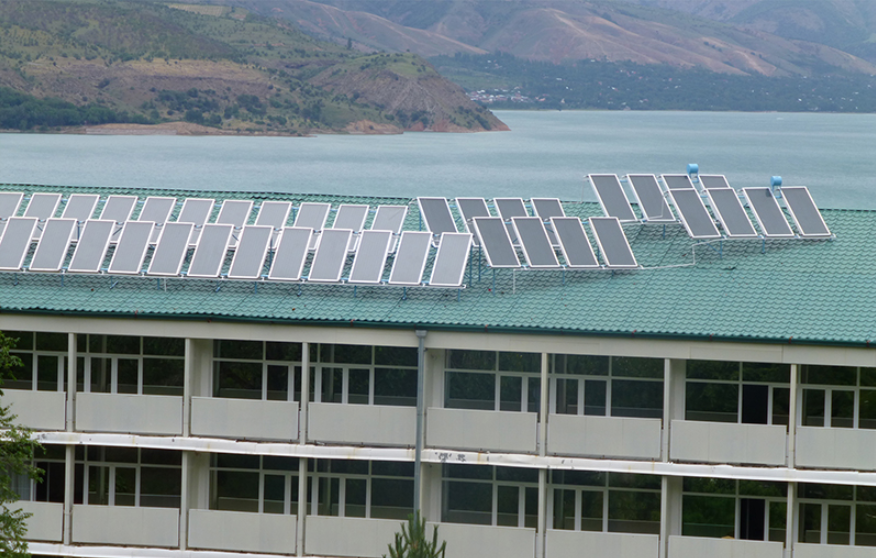 List of organizations interested
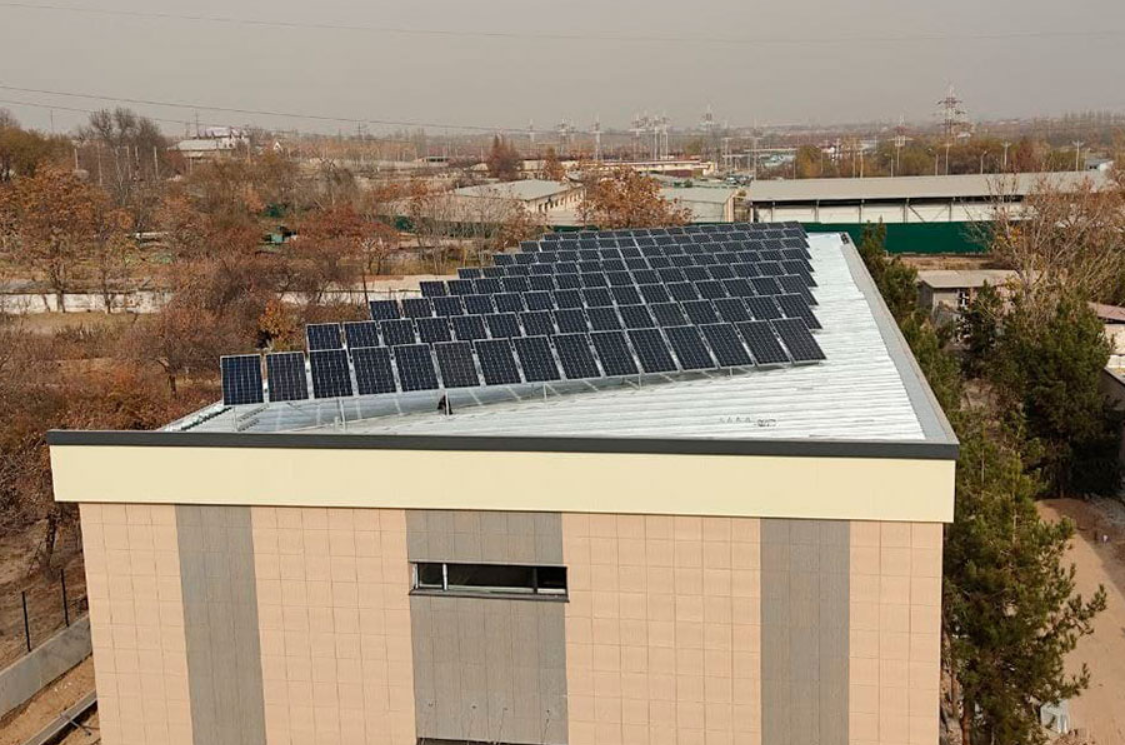 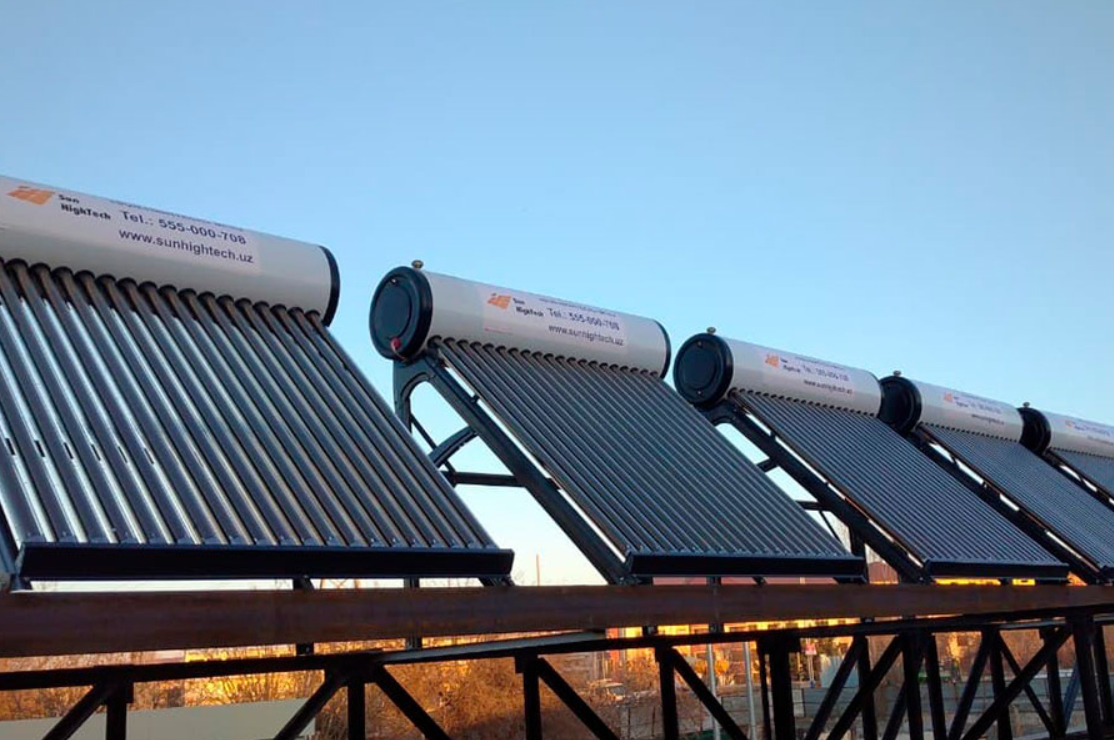 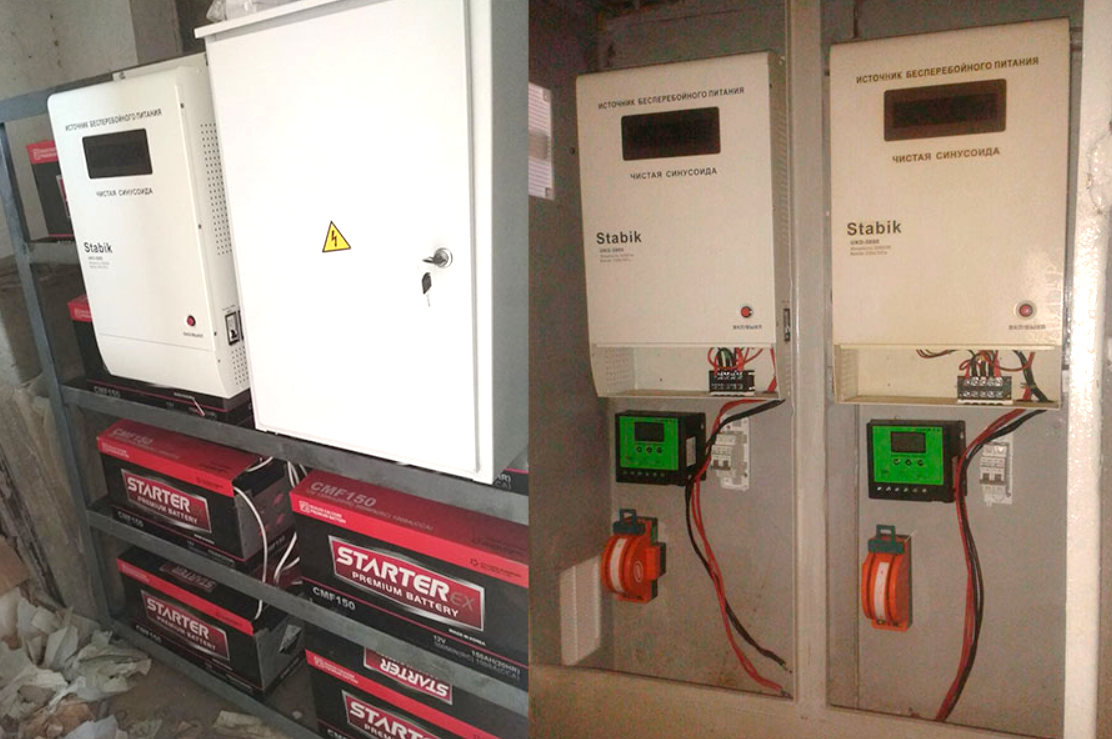 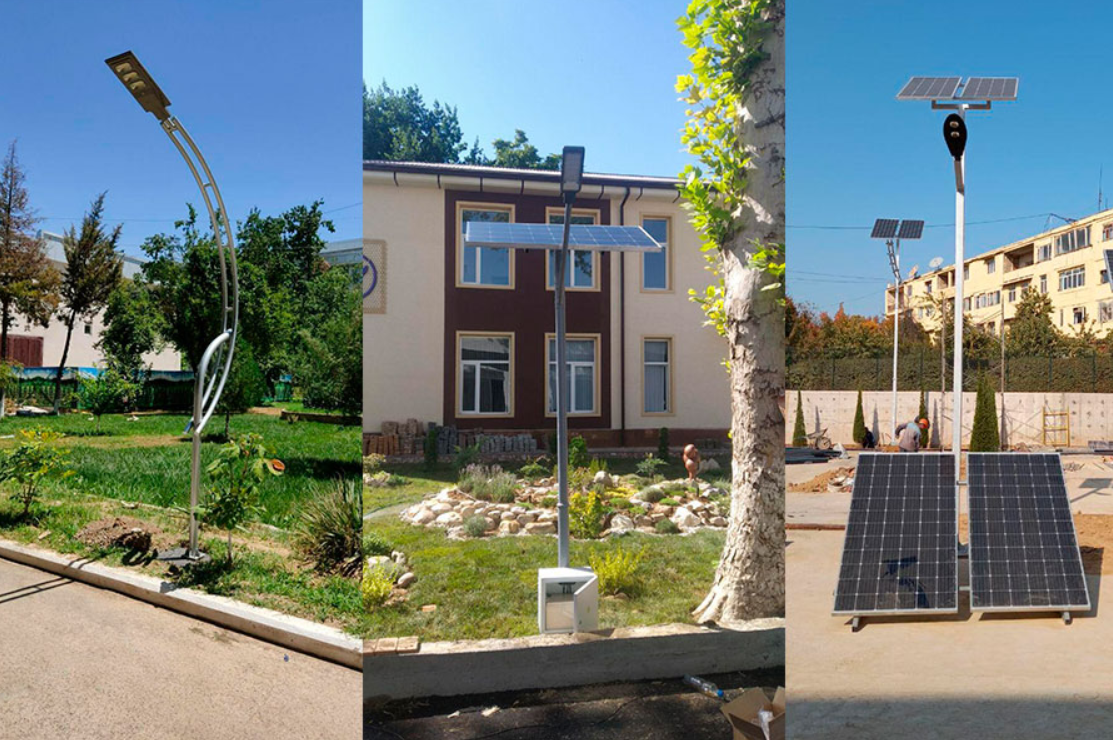 21/01/2024
MechaUz Project
Page 7
(DEBSEUz): Development of the targeted Educational program for Bachelors in Solar Energy in Uzbekistan
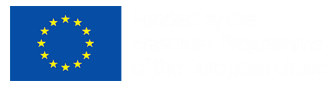 Development
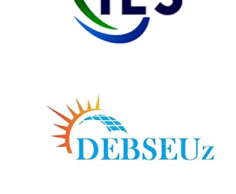 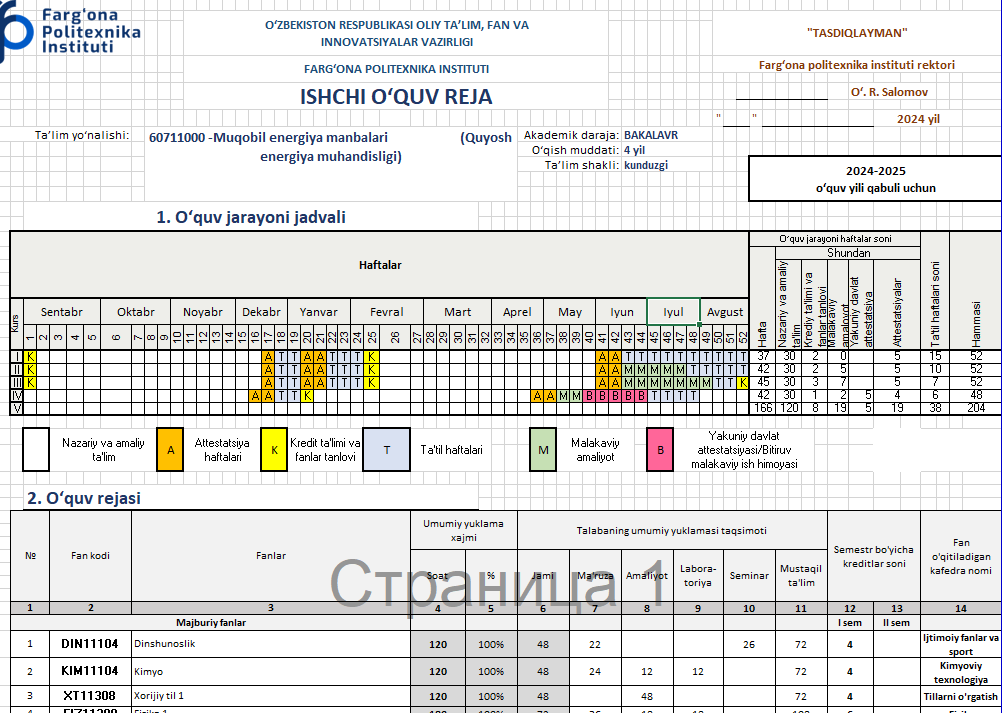 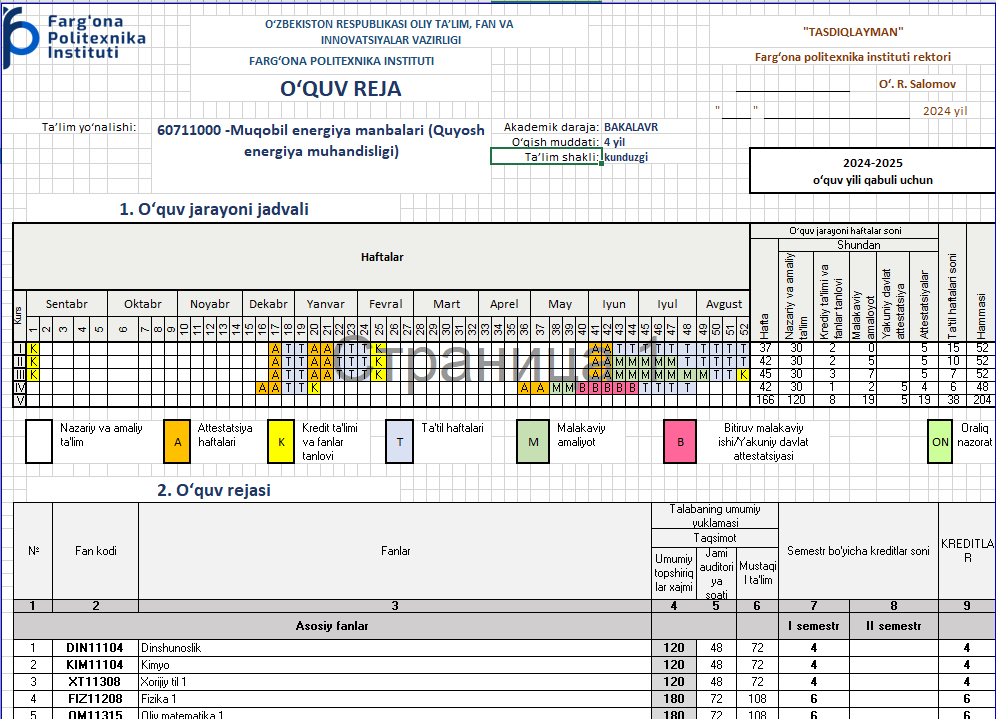 In the 2024-2025 academic year, a new undergraduate education course 60711000 - "Alternative energy sources (Solar energy engineering)" is planned to be opened at the Faculty of Computerized Design Systems, and working curricula for this course have been prepared.
21/01/2024
MechaUz Project
Page 8
(DEBSEUz): Development of the targeted Educational program for Bachelors in Solar Energy in Uzbekistan
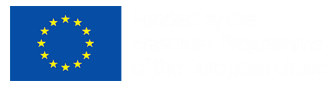 Establishment
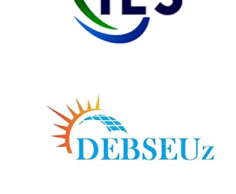 Establishing 60711000 -“Alternative Energy Sources (Solar Energy Engineering)” bachelor program and admitting 25 students for the first year

Established I-Lab for Solar Energy Engineering program students

Planning to open experimental engineering manufacturing centre
21/01/2024
MechaUz Project
Page 9
(DEBSEUz): Development of the targeted Educational program for Bachelors in Solar Energy in Uzbekistan
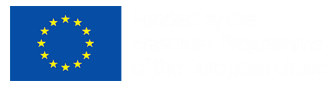 Available laboratories
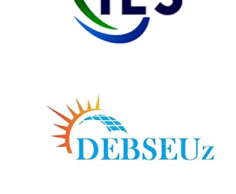 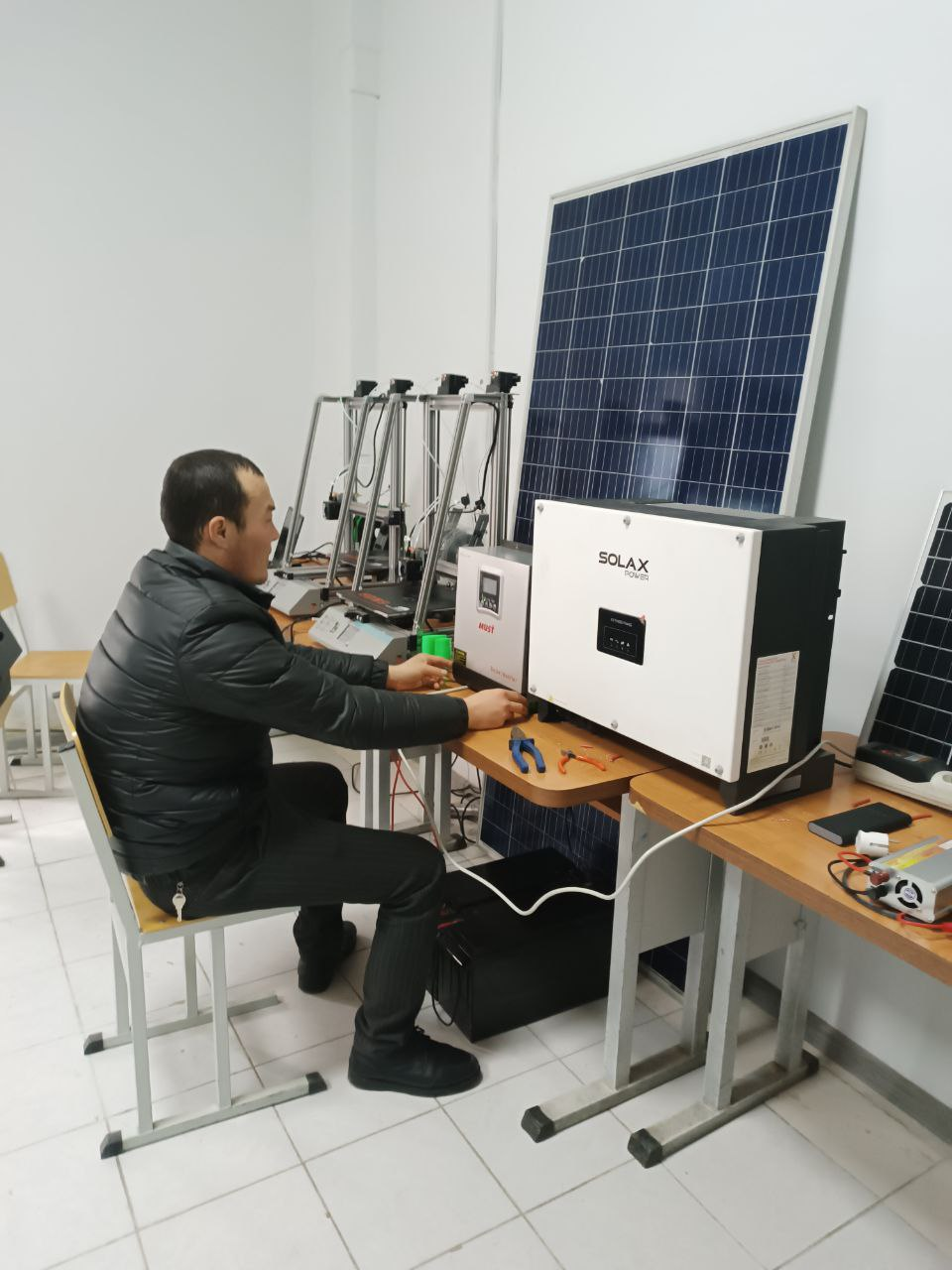 Presentation about the laboratories
The laboratories were organized on the basis of the department «Electronics and Instrumentation», where both educational and scientific activities of relevant directions are conducted.
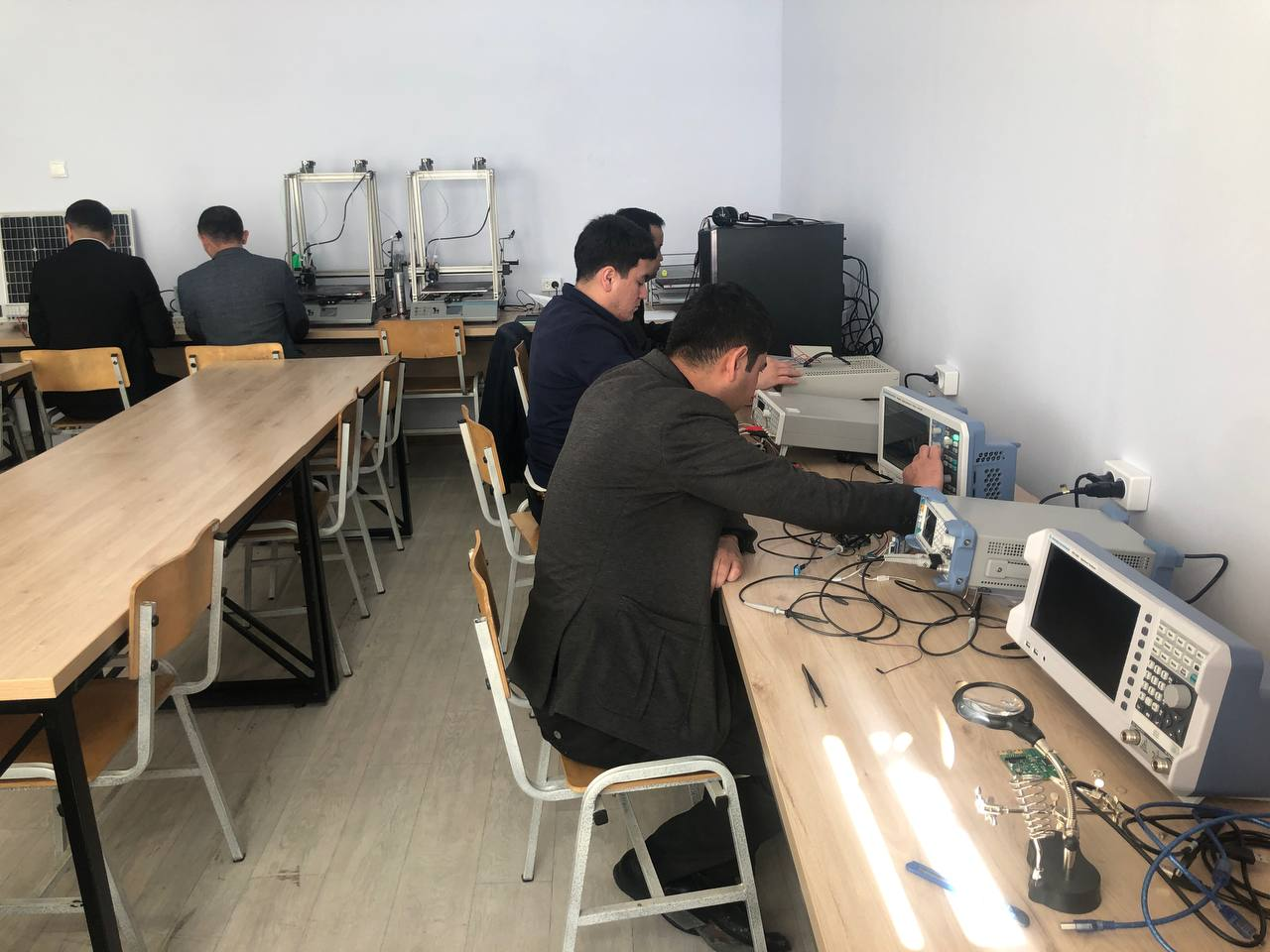 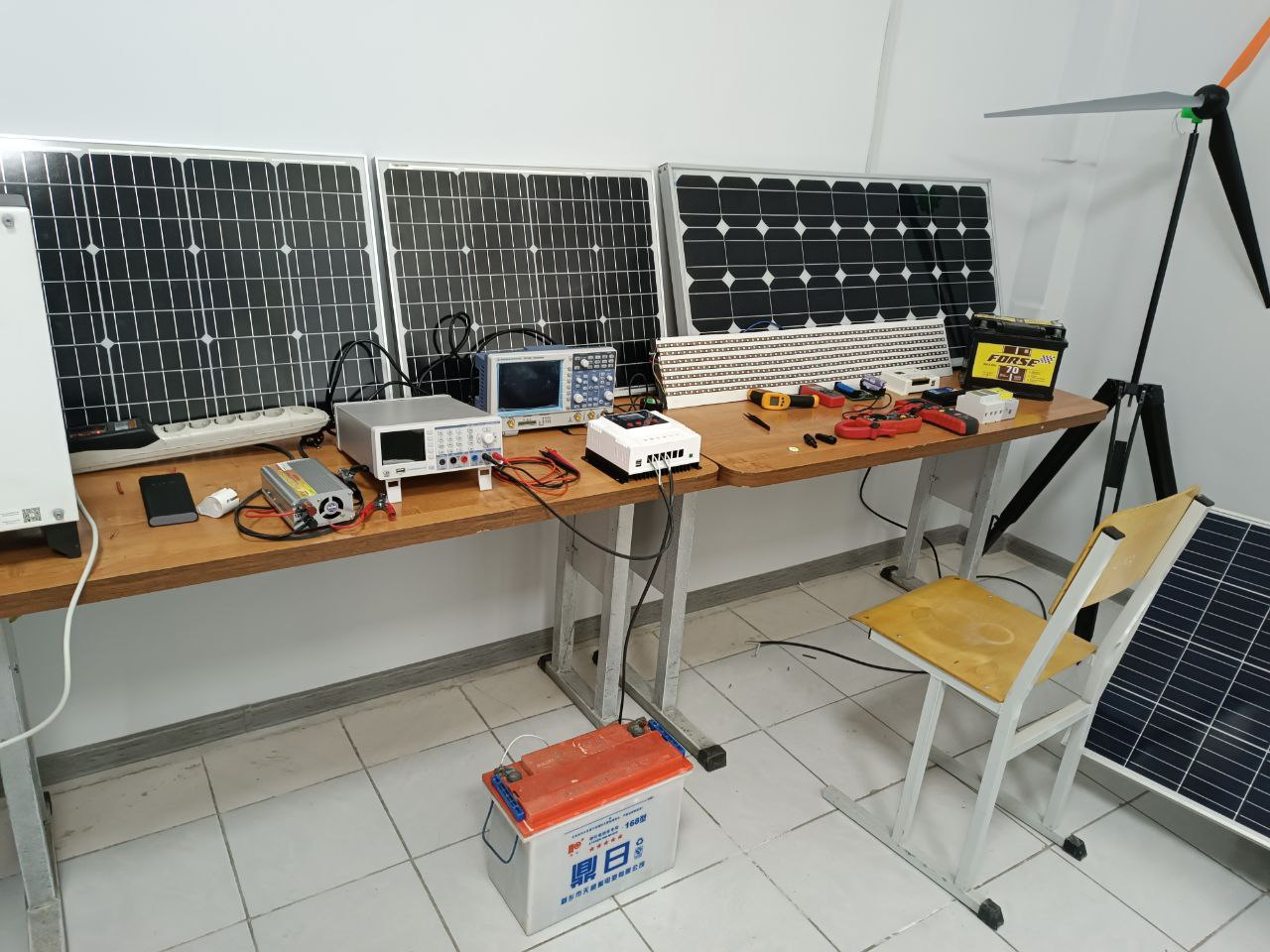 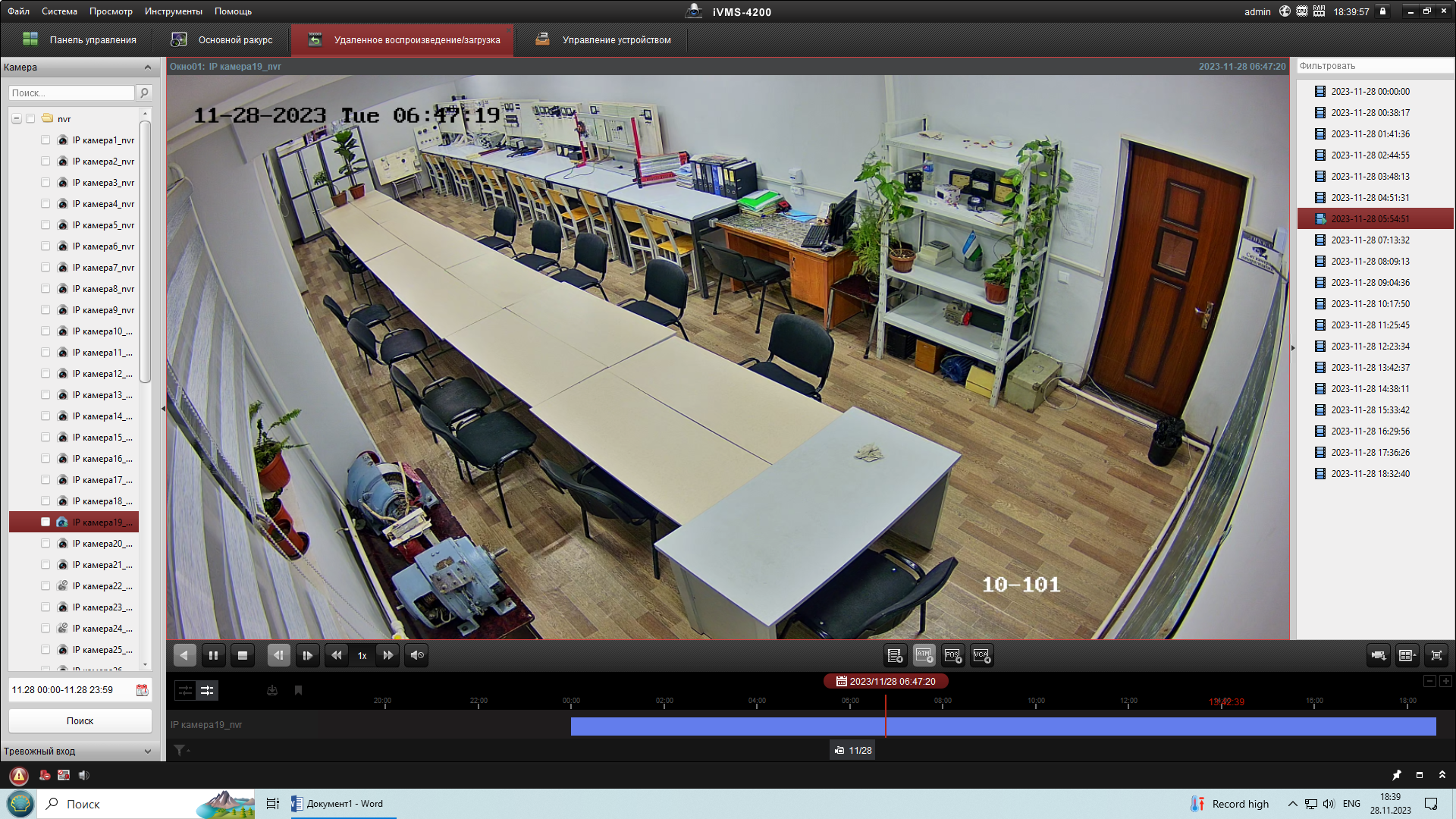 21/01/2024
Page 10
(DEBSEUz): Development of the targeted Educational program for Bachelors in Solar Energy in Uzbekistan
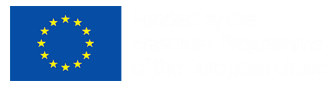 Spin OFF Companies
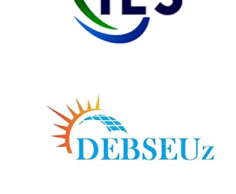 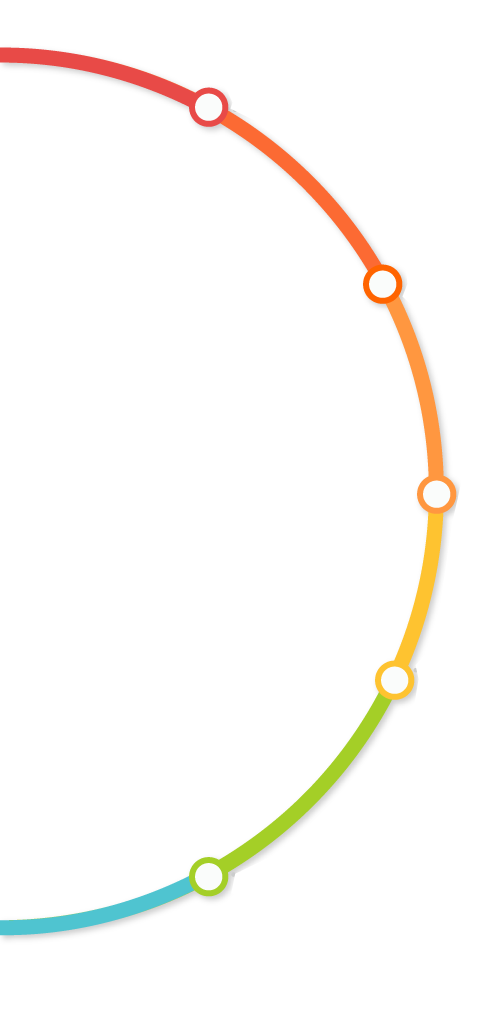 Р
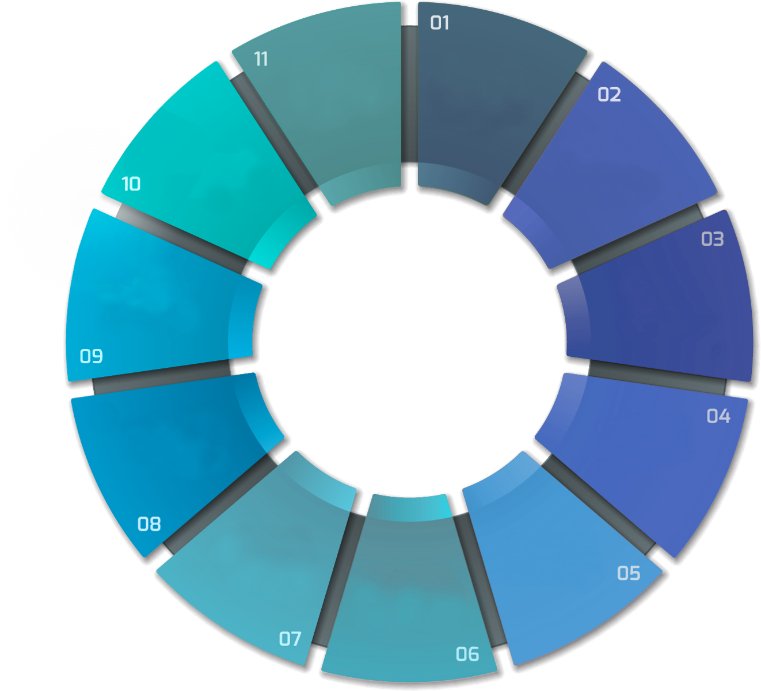 А
Л
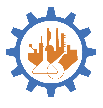 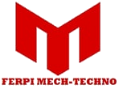 З
А
BUSINESS 
VECTOR
FARPI MECH 
TECHNO
К
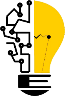 14 spin-off enterprises were established using foreign experience in order to implement the effective activity of the centers, and 27.0 billion. 40 scientific and innovative projects, as well as 547 economic contracts were executed.
Р
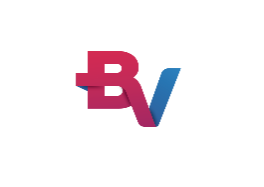 POWER PROJECT
СПИН ОФФ
КОМПАНИЯЛАР
14 ТА
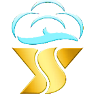 FARPI 
TEXTILE 
GROUP
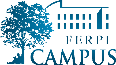 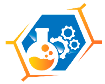 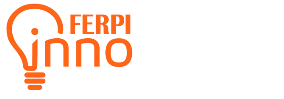 А
FERPI 
CHEMICAL 
SERVIS
М
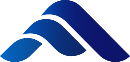 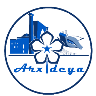 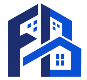 FARPI ALPHA
HITECH
ENGENEER
21/01/2024
MechaUz Project
Page 11
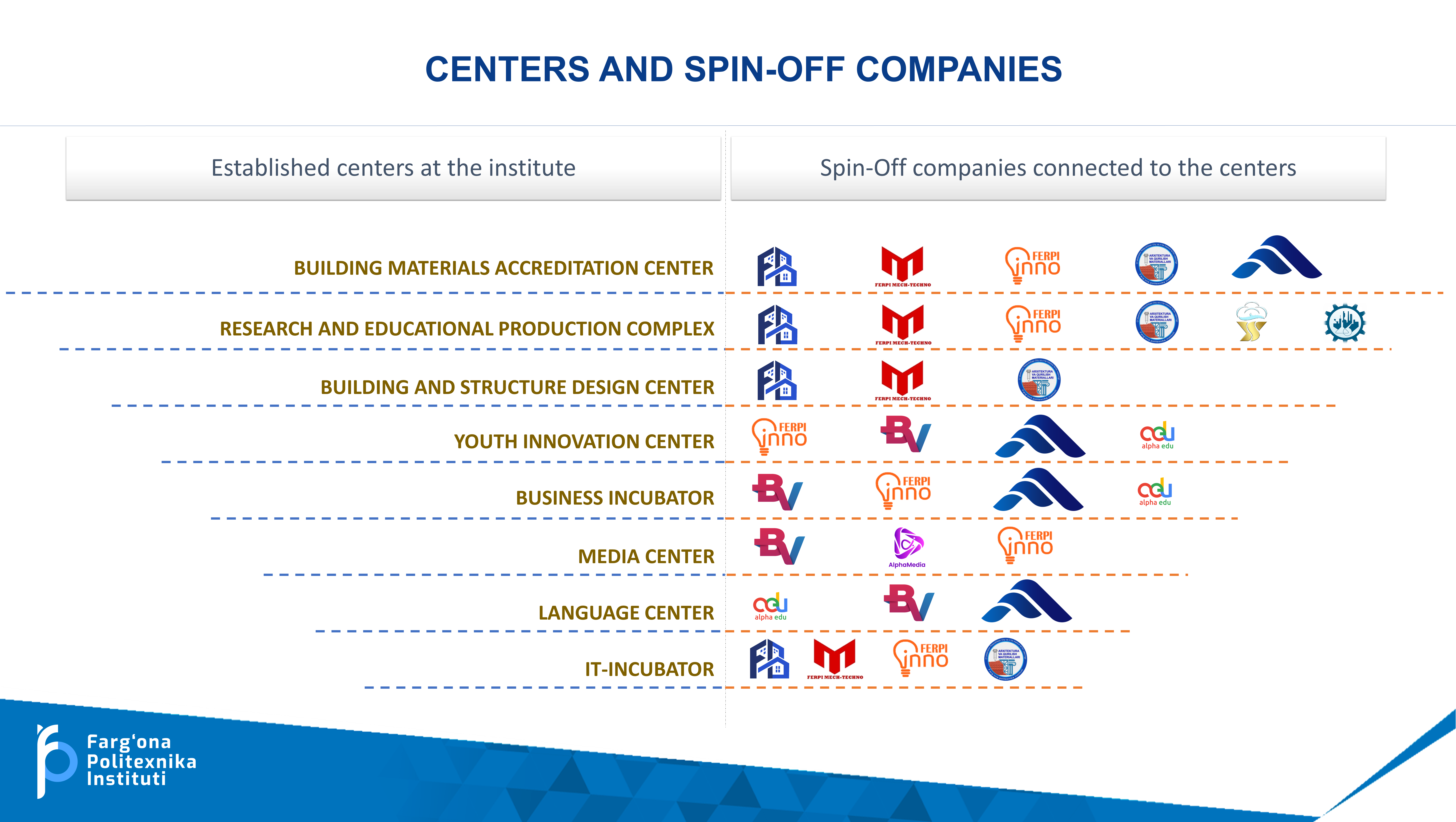 12
(DEBSEUz): Development of the targeted Educational program for Bachelors in Solar Energy in Uzbekistan
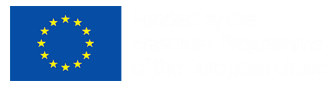 Development
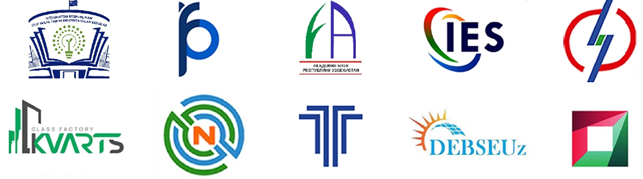 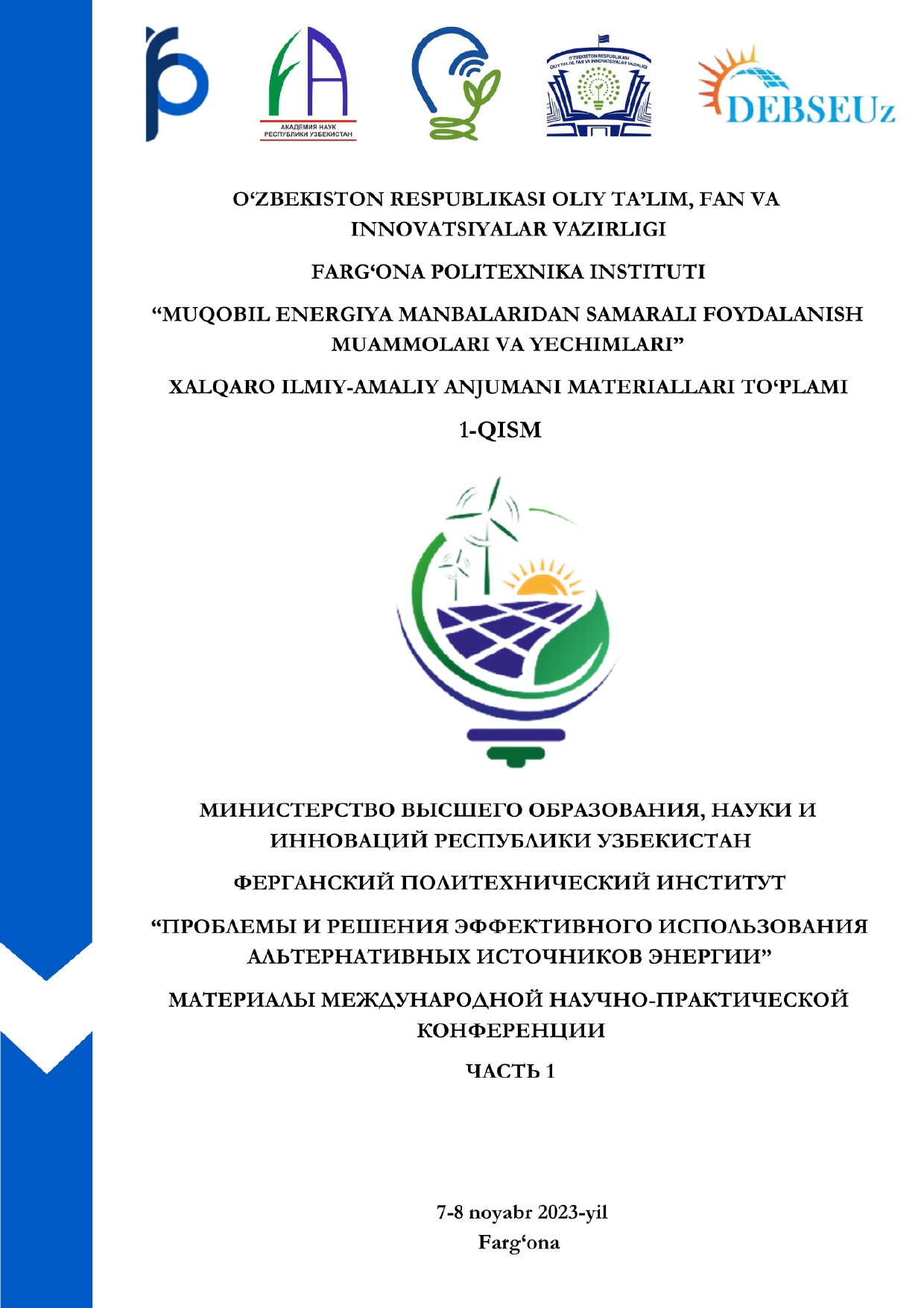 International participants:
Italy
Belarus
Kyrgyzstan
Kazakhstan
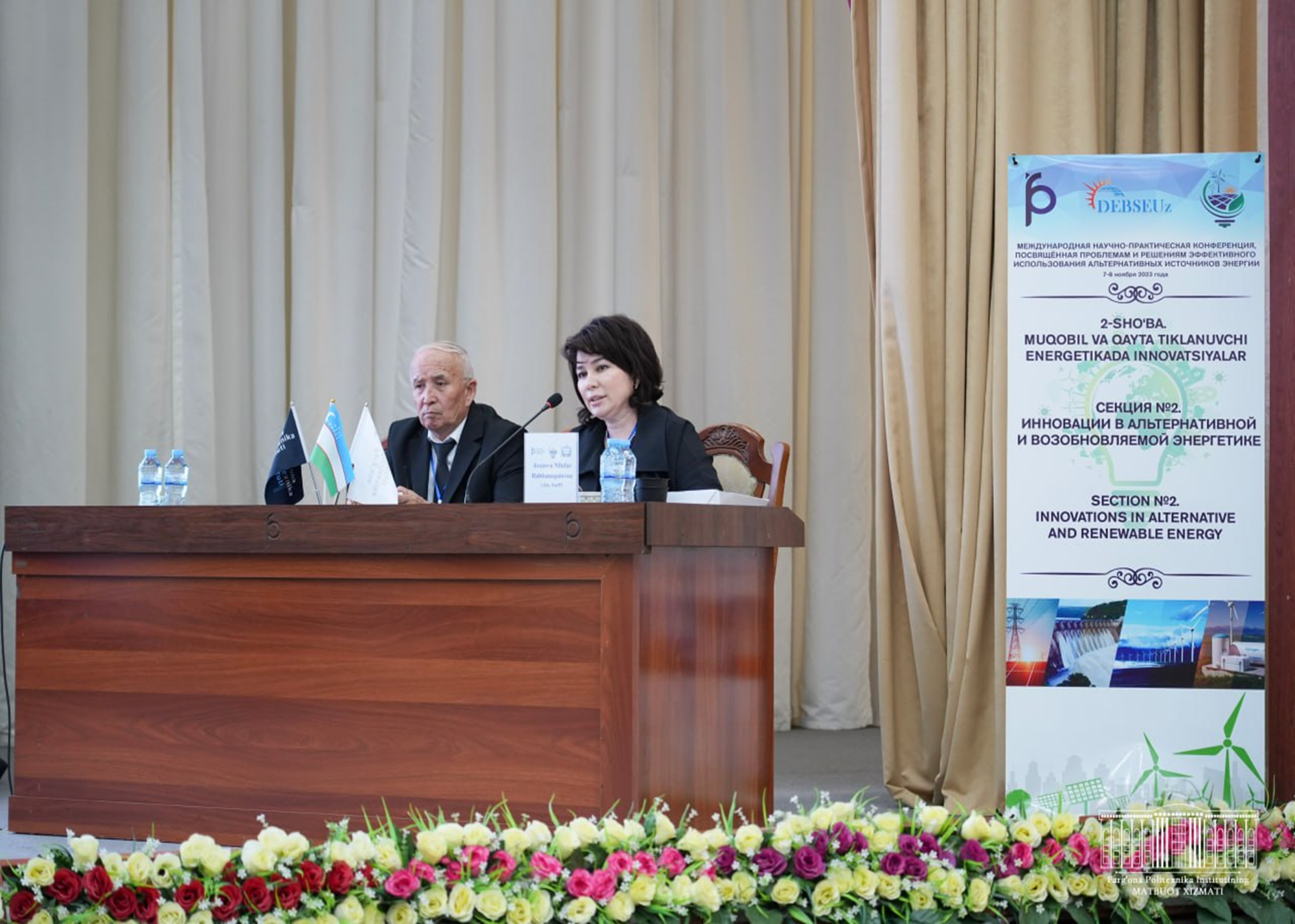 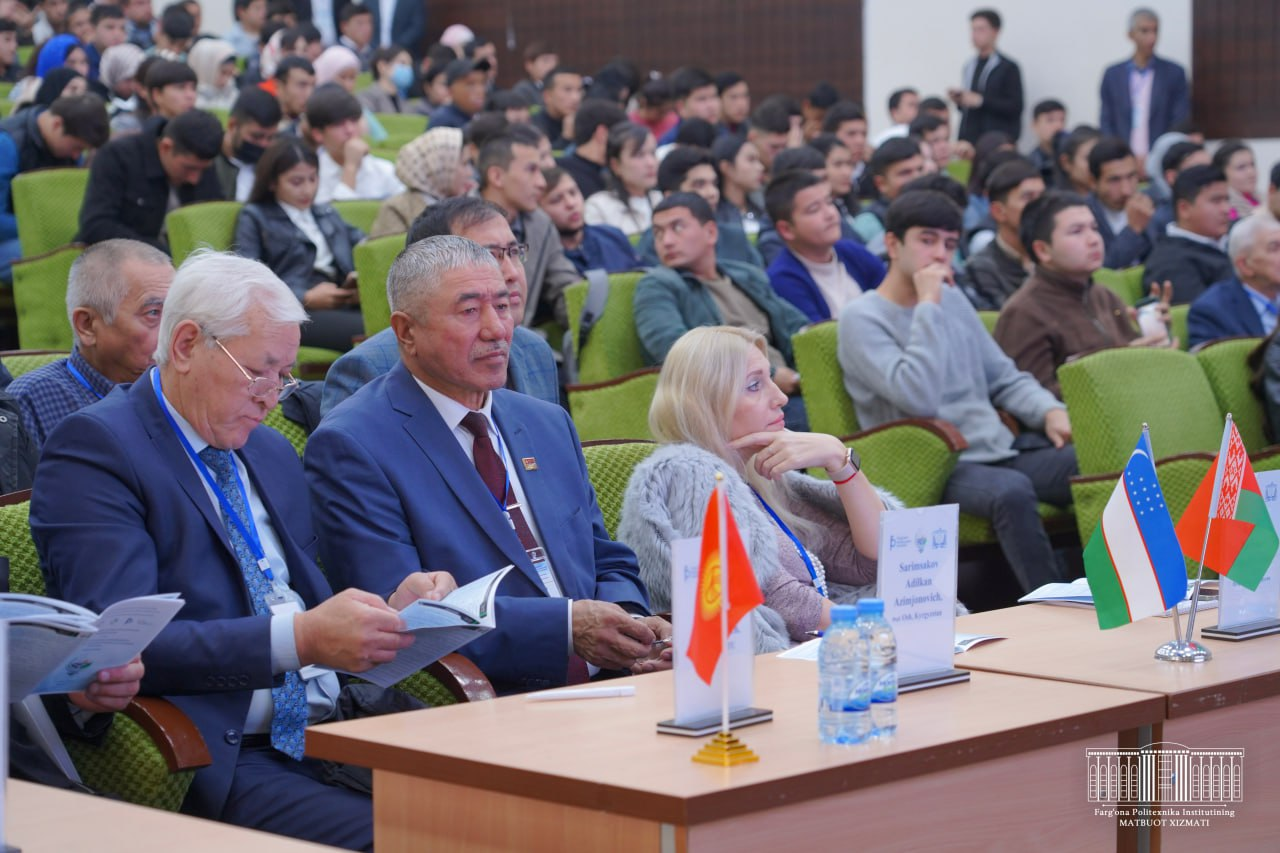 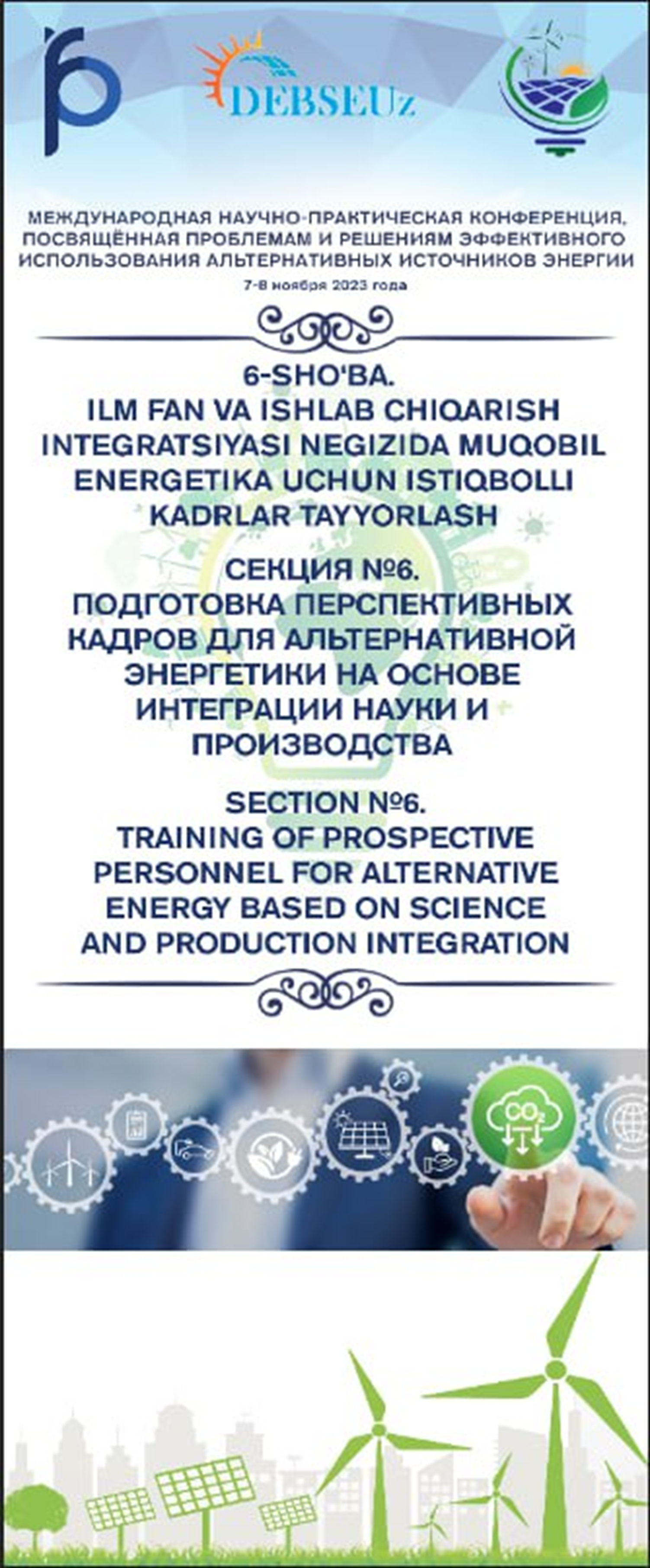 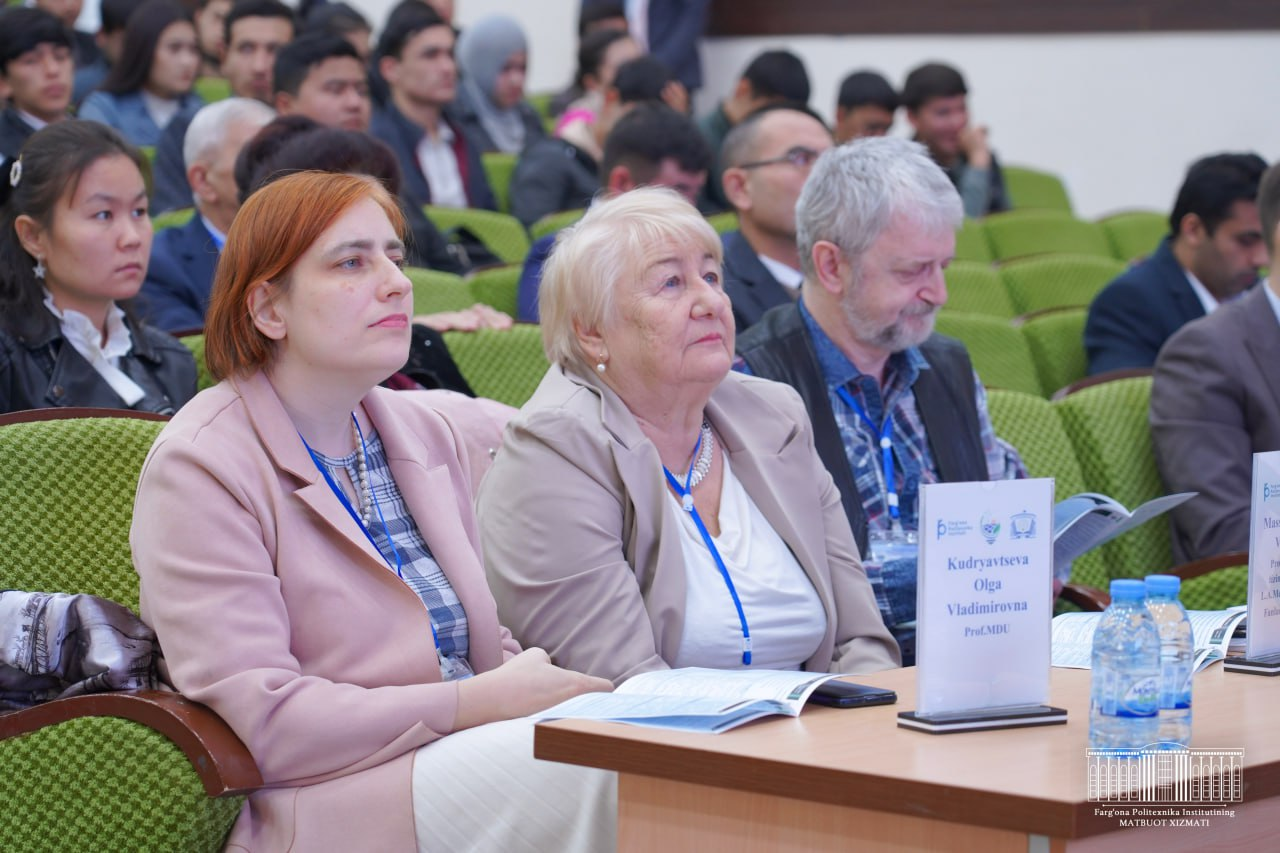 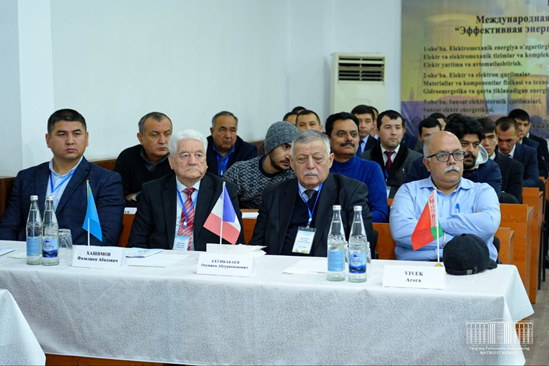 On November 7-8, 2023, an international scientific-practical conference dedicated to "Problems and solutions of effective use of alternative energy sources" was held at the Fergana Polytechnic Institute at the initiative of the Faculty of Computerized Design Systems.
On December 14-15, 2023, an international scientific-practical conference dedicated to “Efficient energy of the future: problems and solutions" was held at the Fergana Polytechnic Institute at the initiative of the Faculty of Electrical Engineering.
21/01/2024
MechaUz Project
Page 13
(DEBSEUz): Development of the targeted Educational program for Bachelors in Solar Energy in Uzbekistan
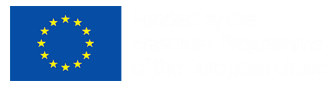 Development
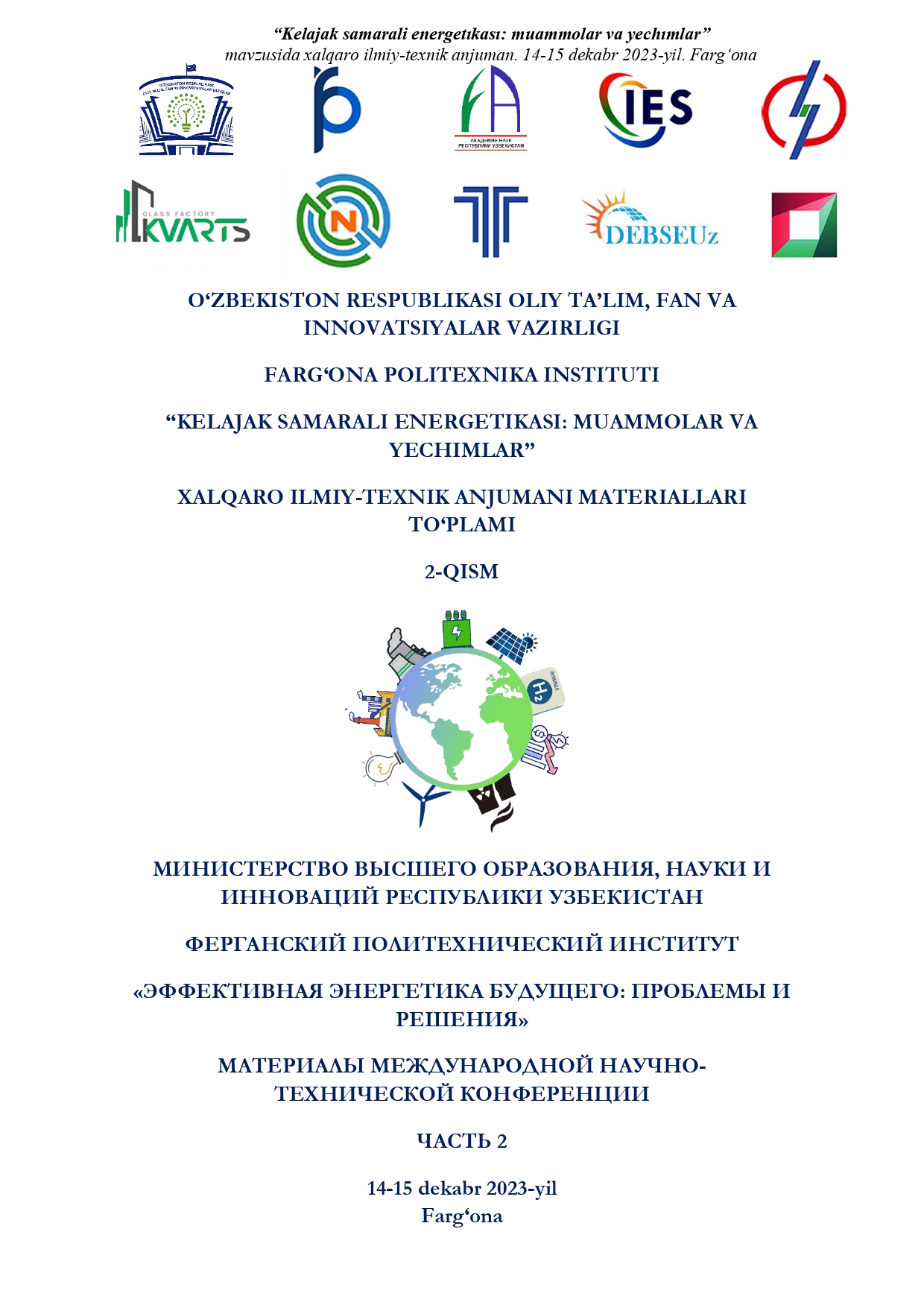 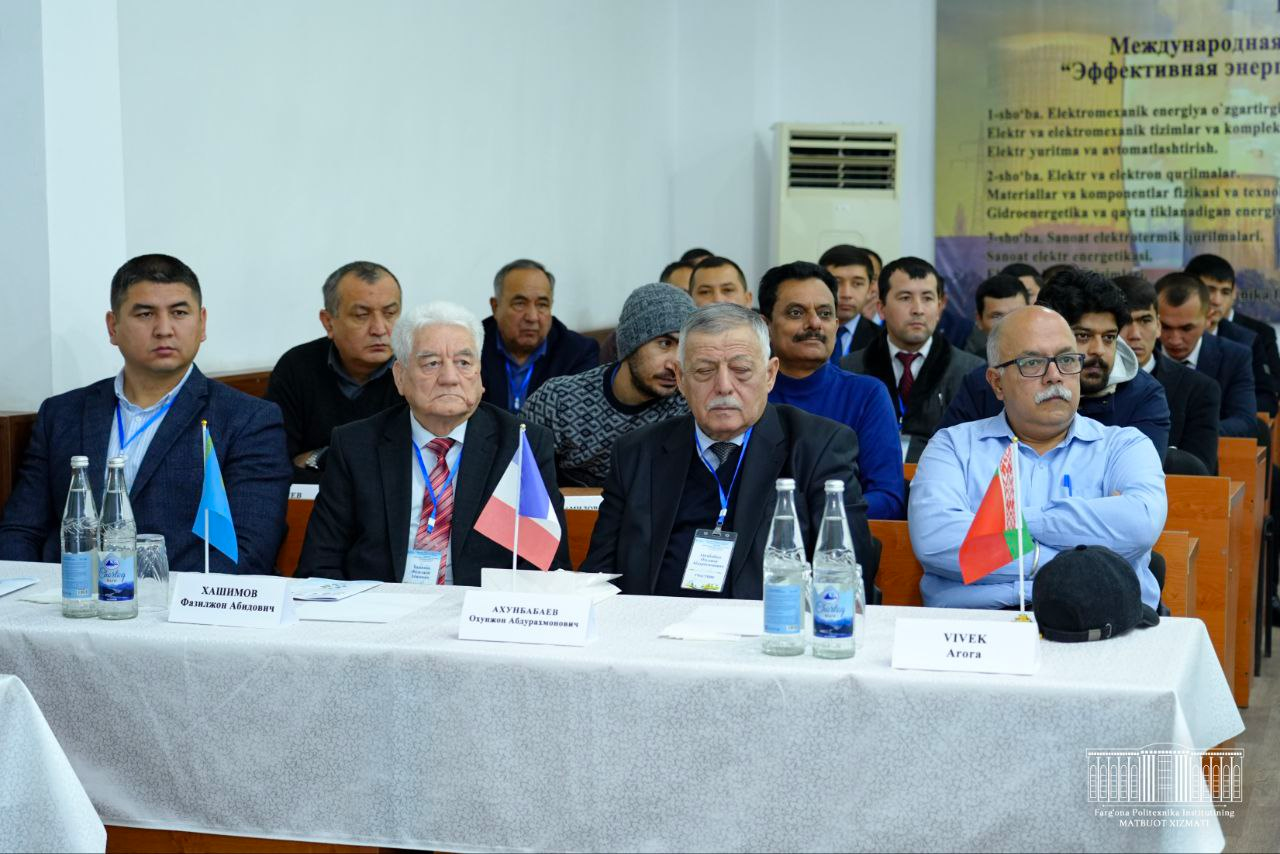 International participants:
Pakistan
Kazakhstan
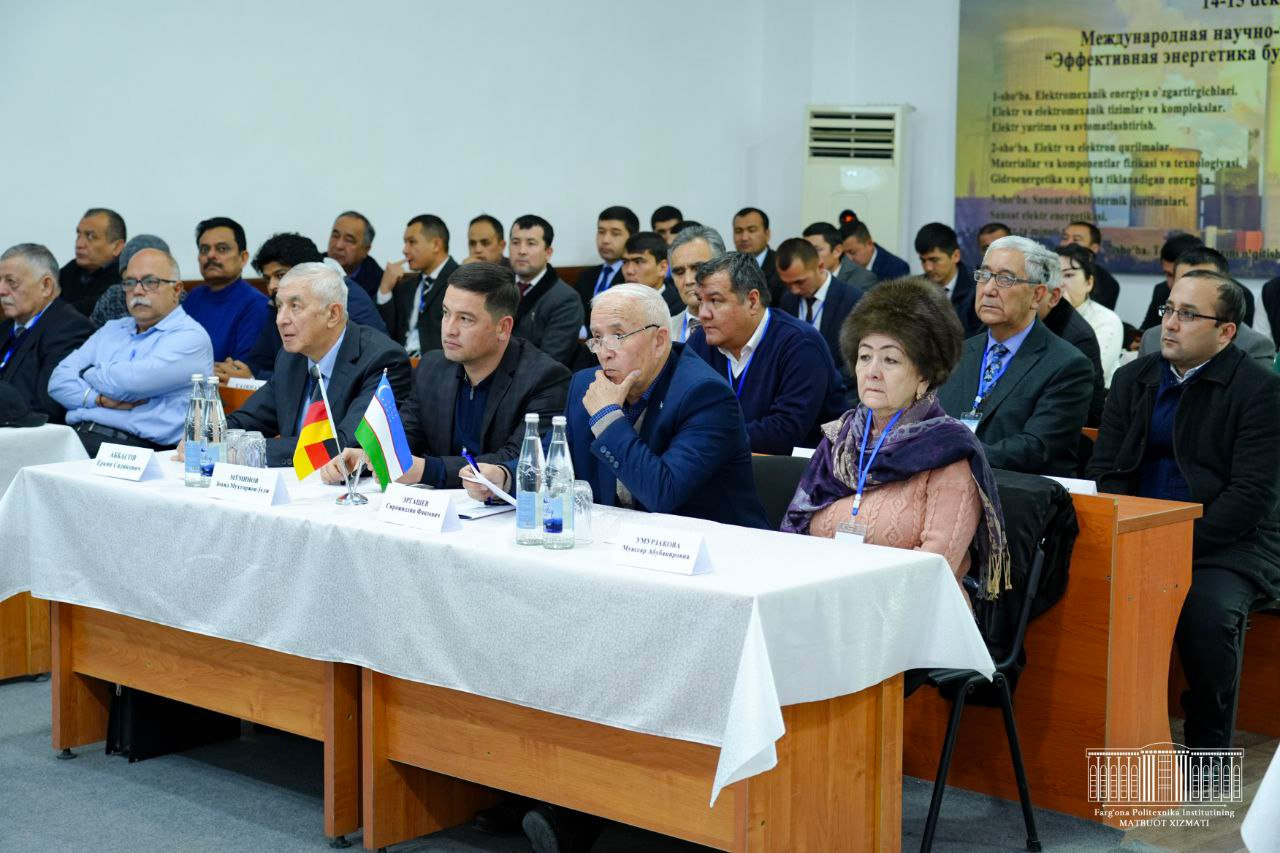 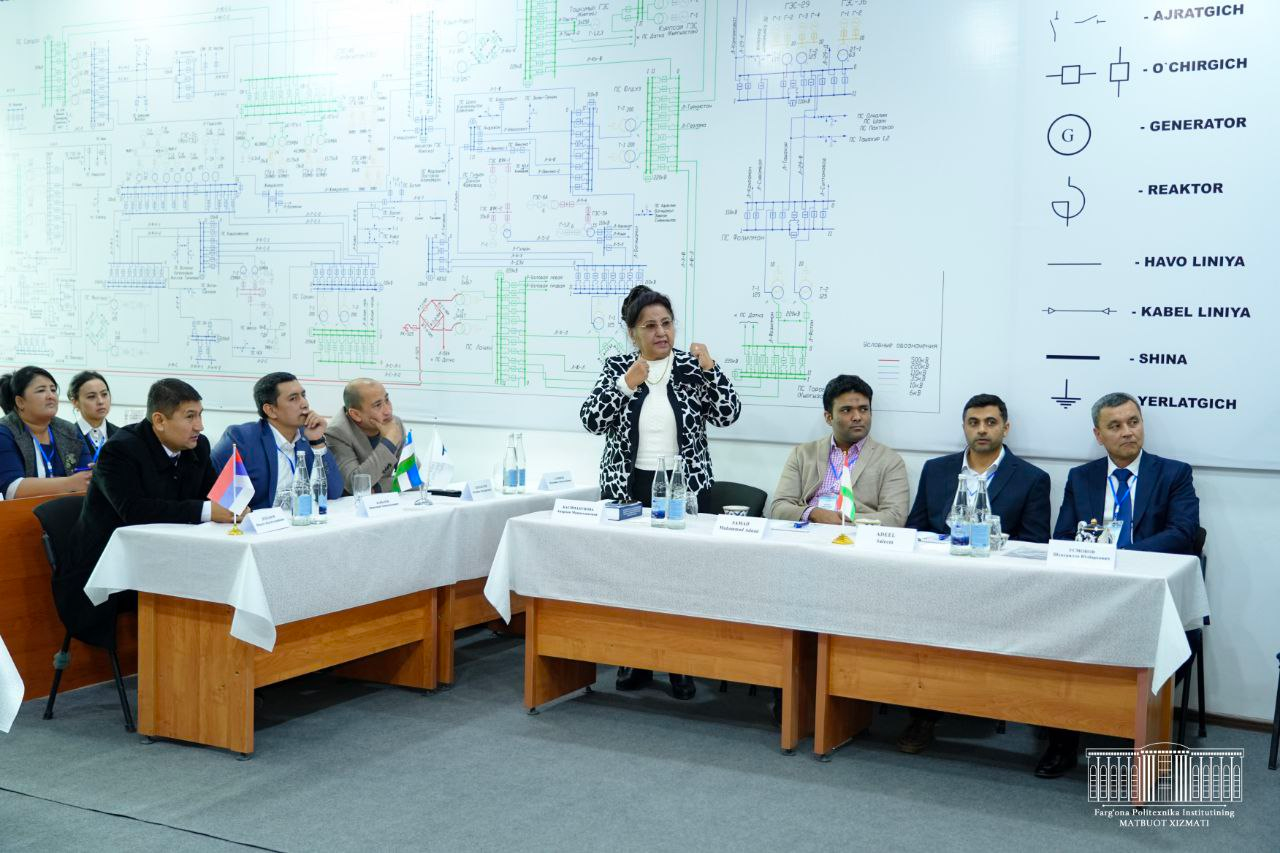 On December 14-15, 2023, an international scientific-practical conference dedicated to “Efficient energy of the future: problems and solutions" was held at the Fergana Polytechnic Institute at the initiative of the Faculty of Electrical Engineering.
In 1 section of the conferences personnel training within the framework of the DEBSEUz project was considered
21/01/2024
MechaUz Project
Page 14
(DEBSEUz): Development of the targeted Educational program for Bachelors in Solar Energy in Uzbekistan
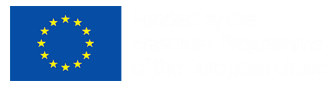 Study books are prepared for publication
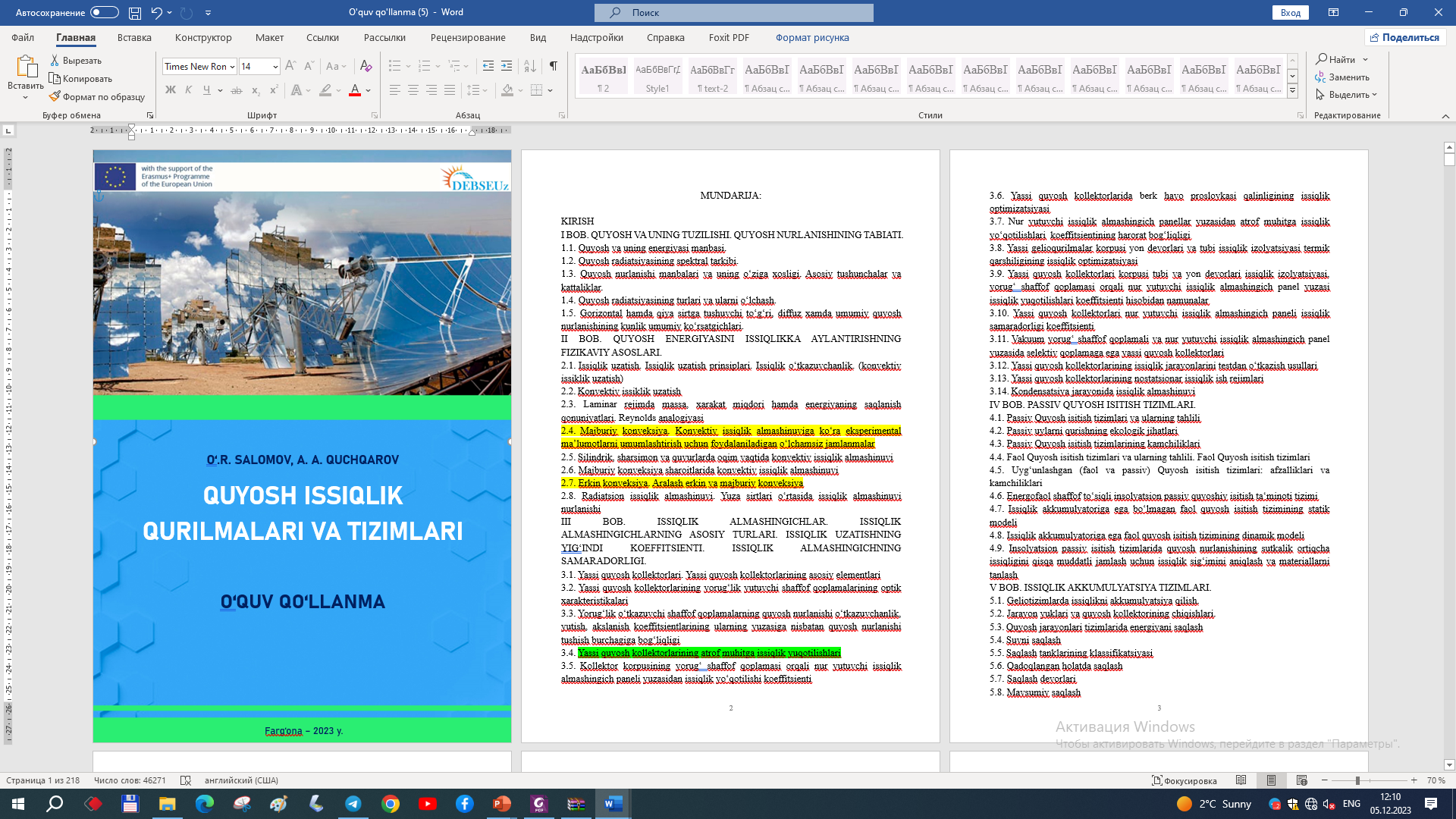 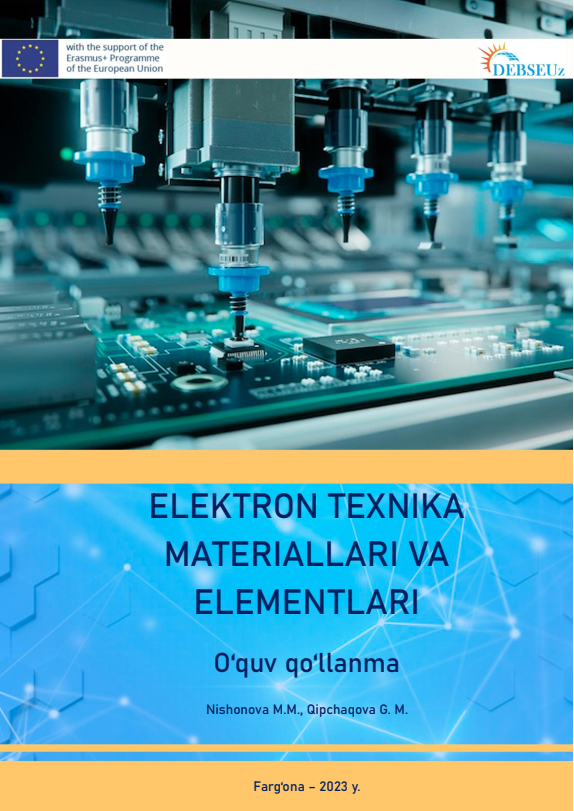 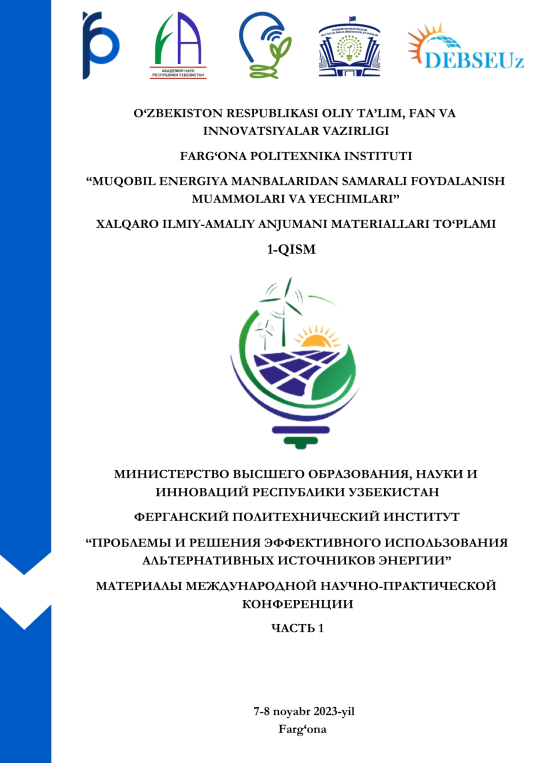 Project performers participated with the 13 theses and two study books have been prepared
21/01/2024
MechaUz Project
Page 15
(DEBSEUz): Development of the targeted Educational program for Bachelors in Solar Energy in Uzbekistan
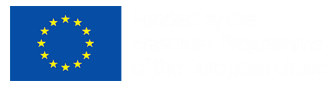 DisseminationA. Social: press releases, publications, workshops, conference (and commercial exhibits, scientific conferences, etc.)
21/01/2024
MechaUz Project
Page 16
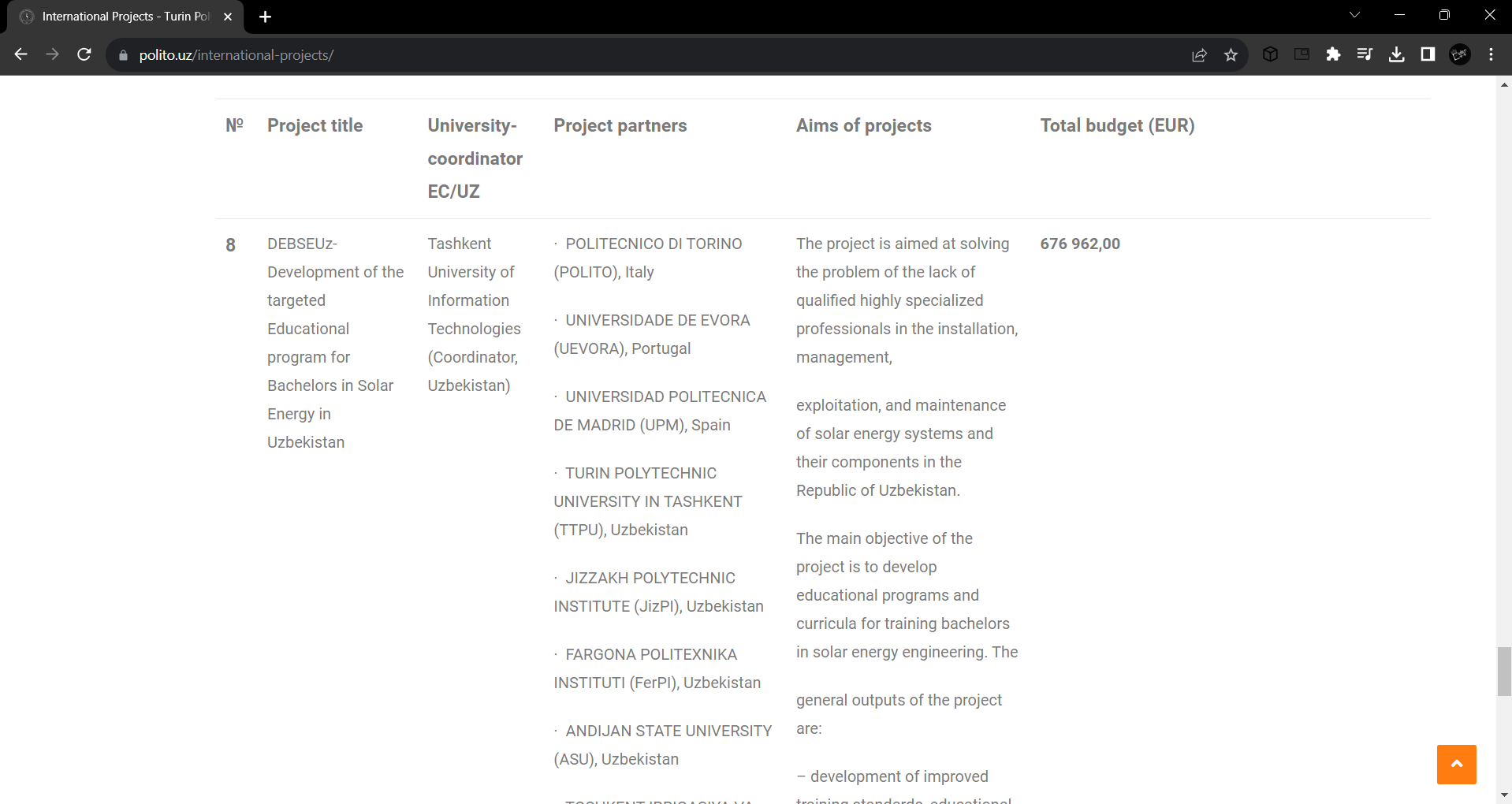 Posts
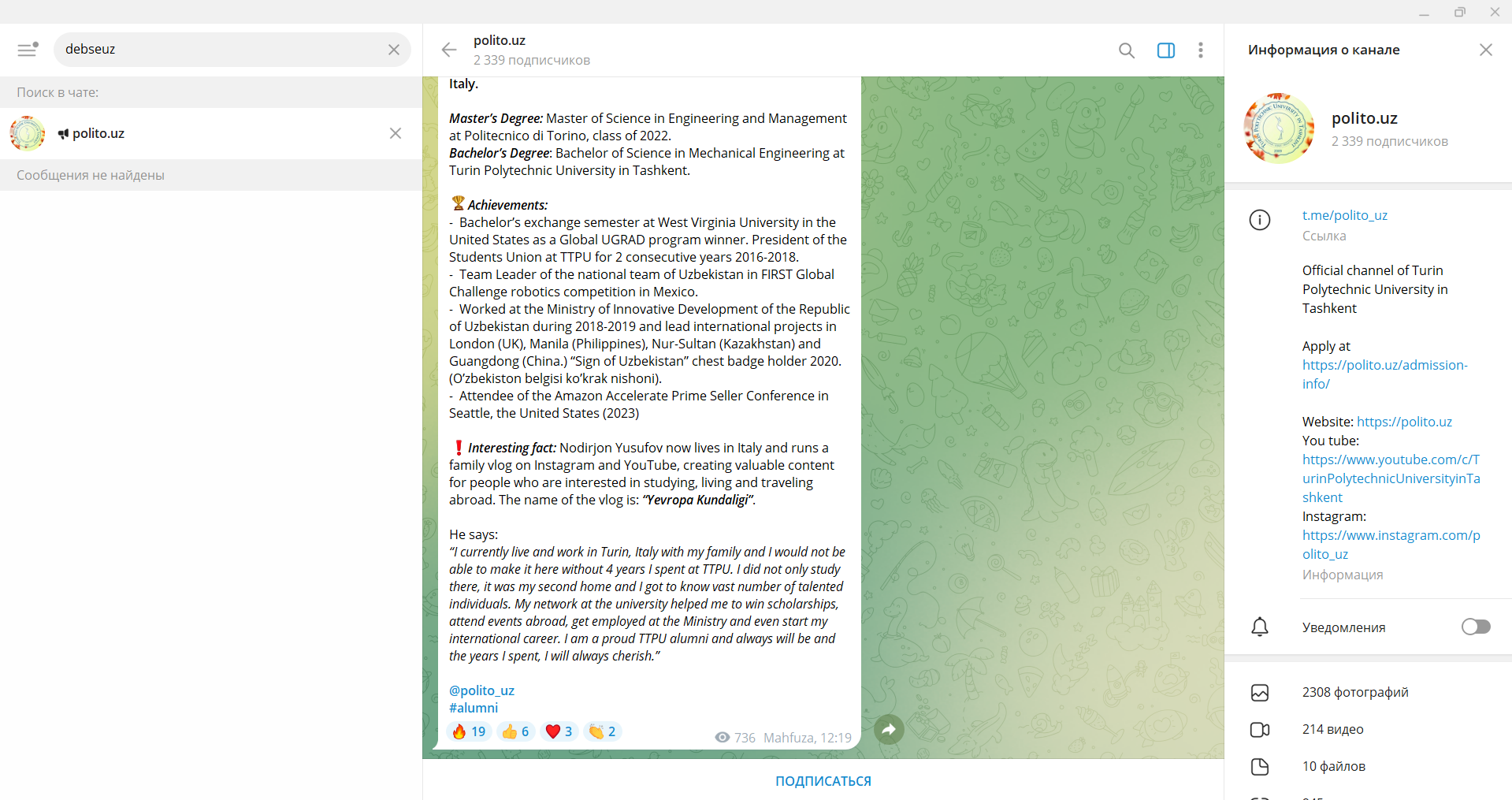 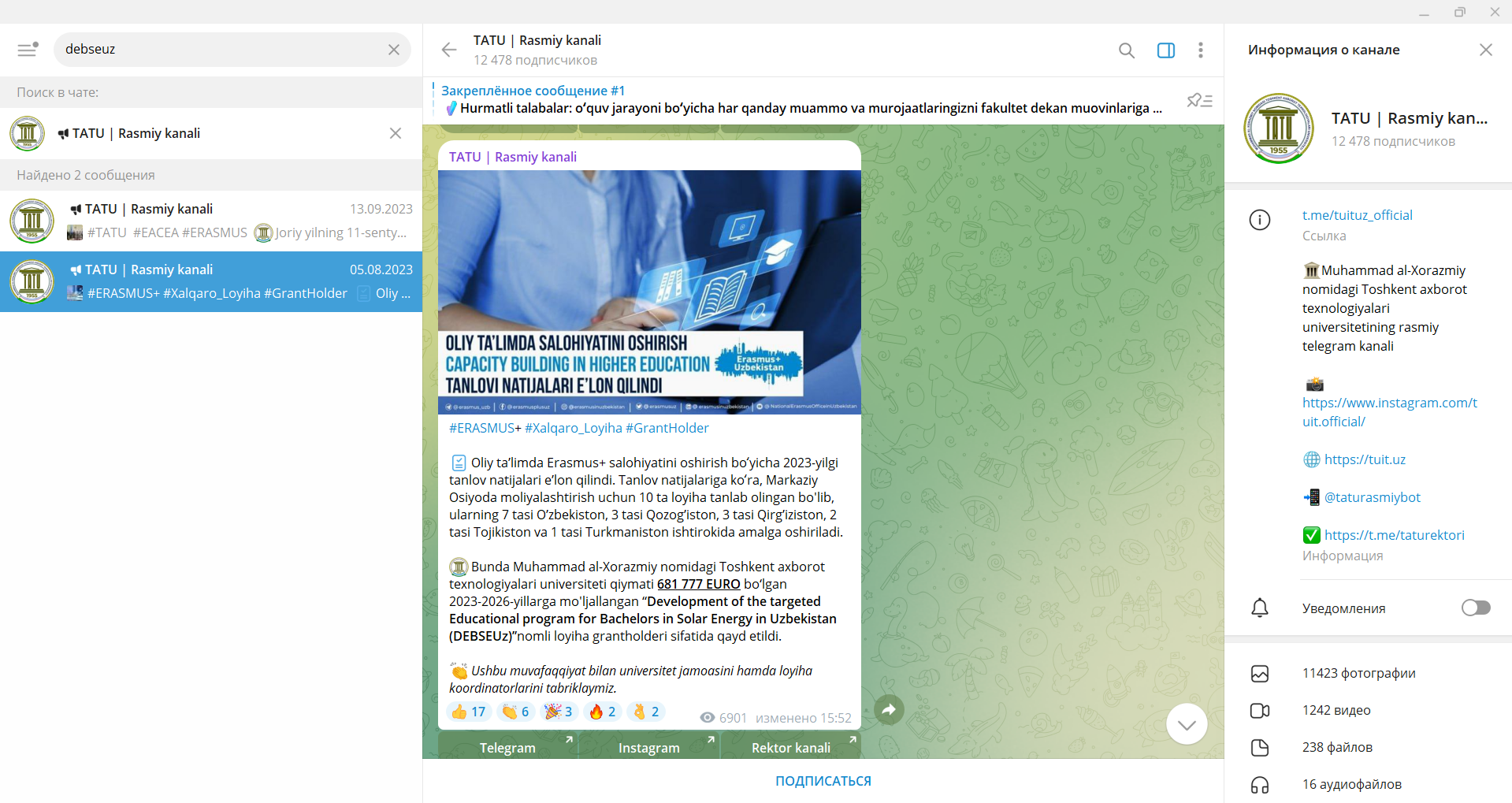 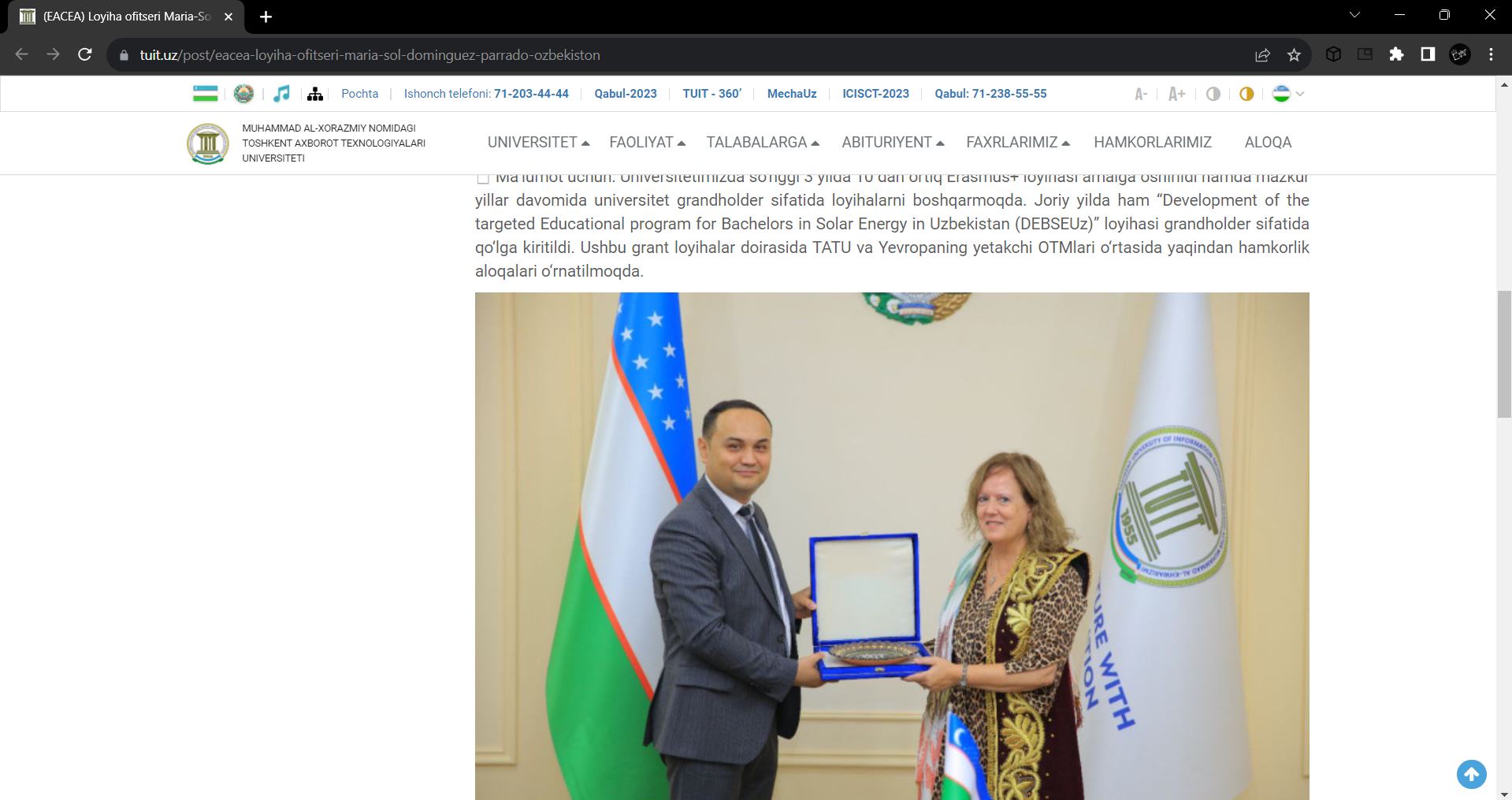 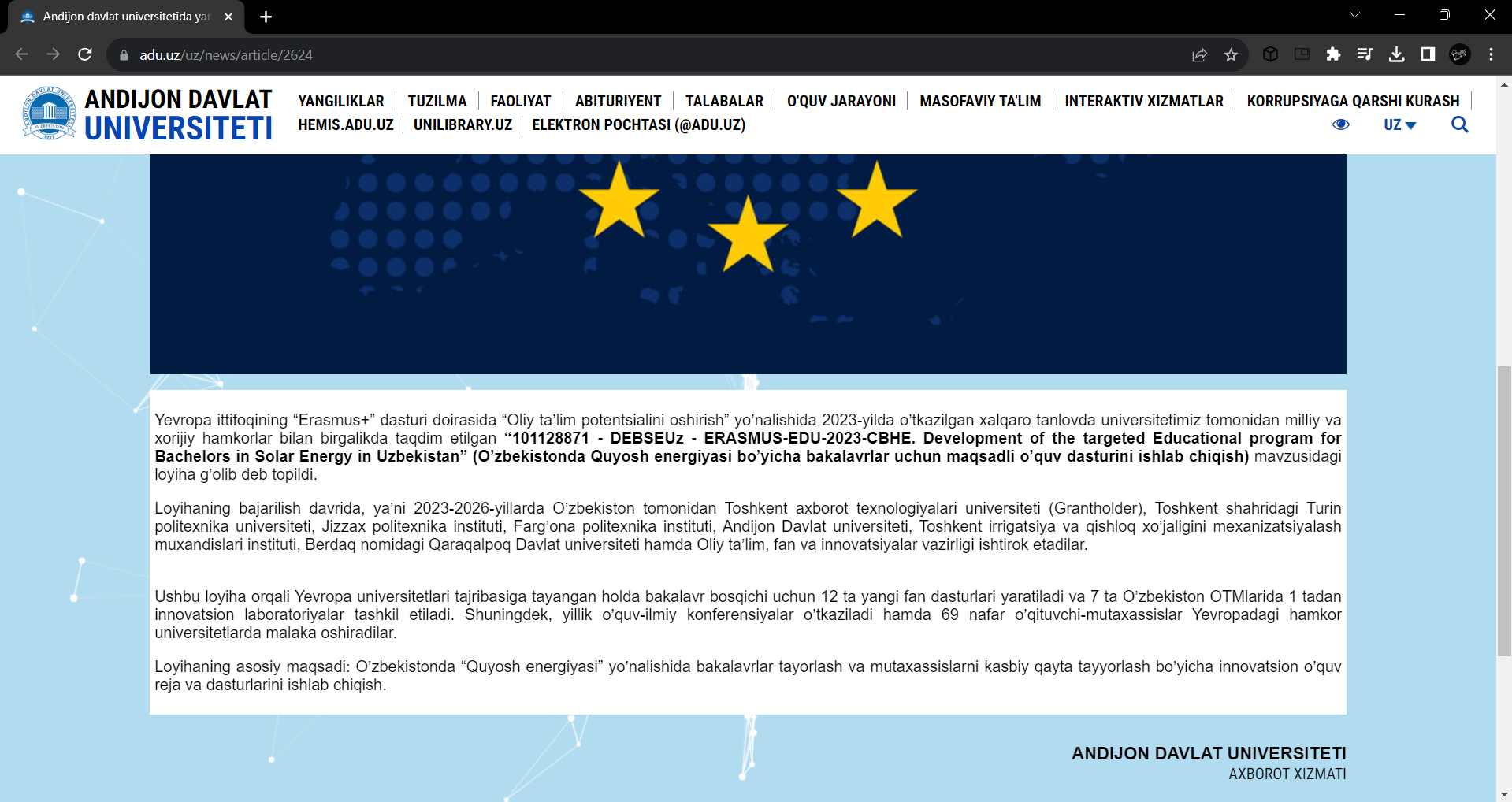 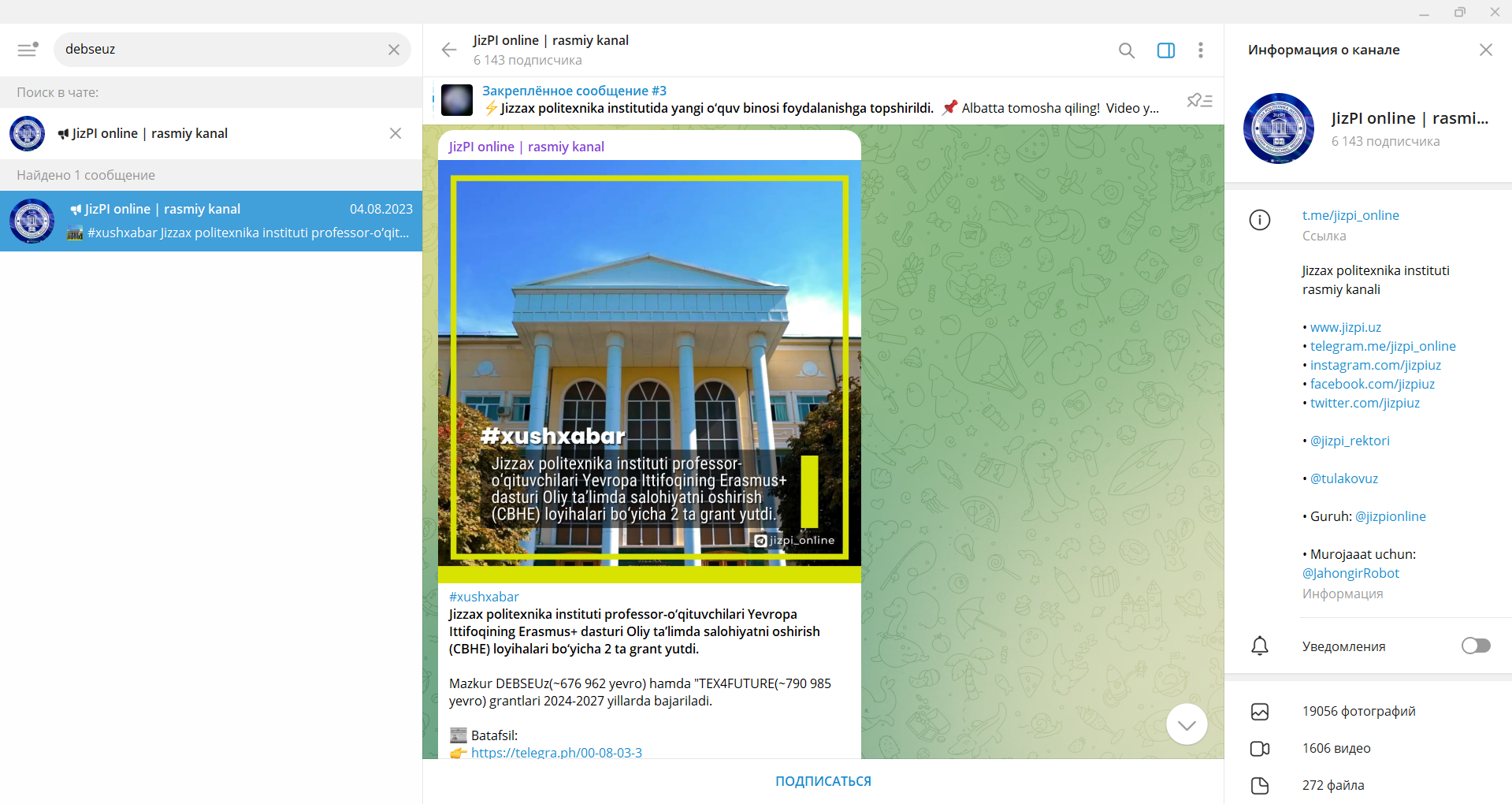 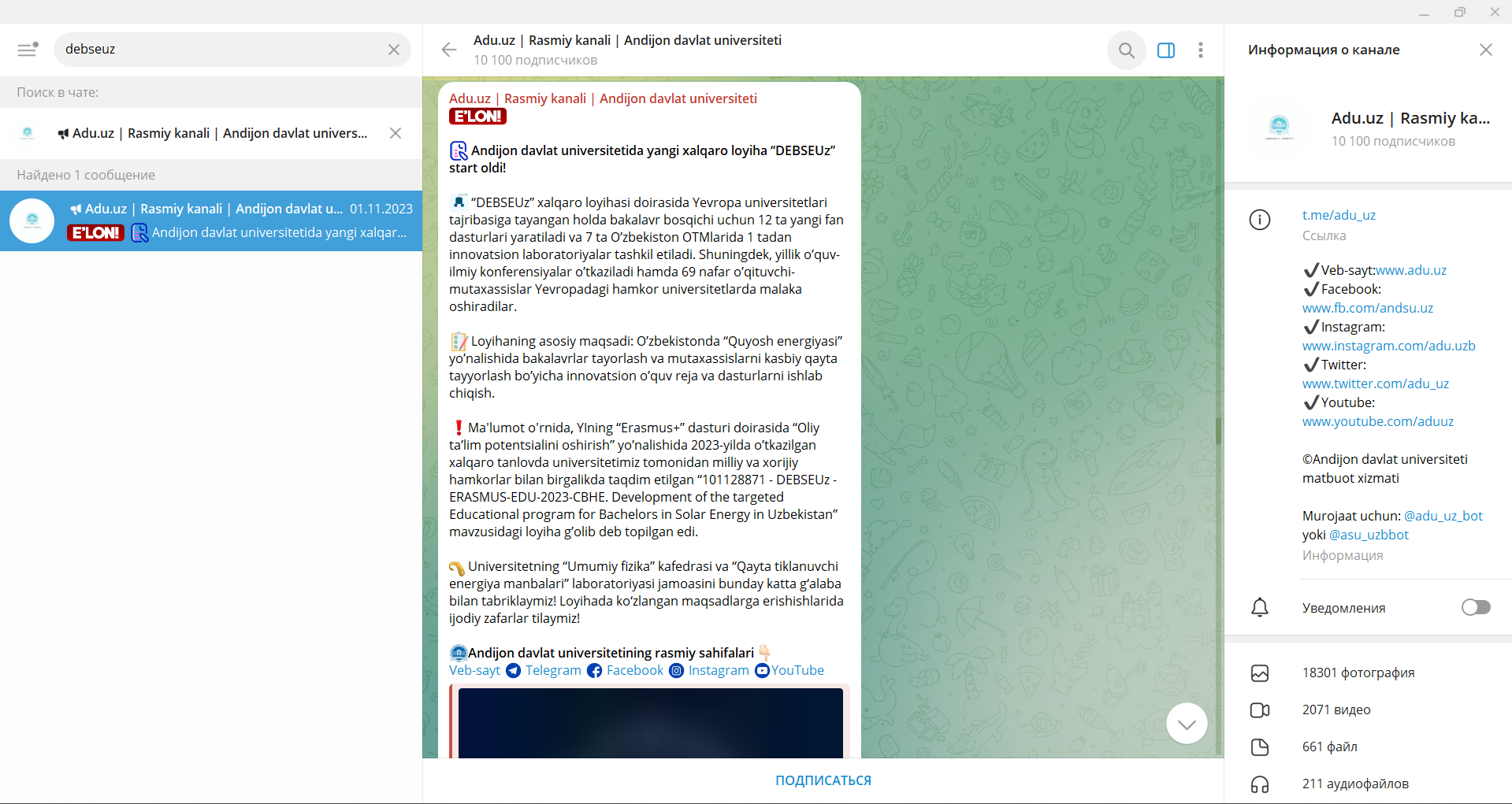 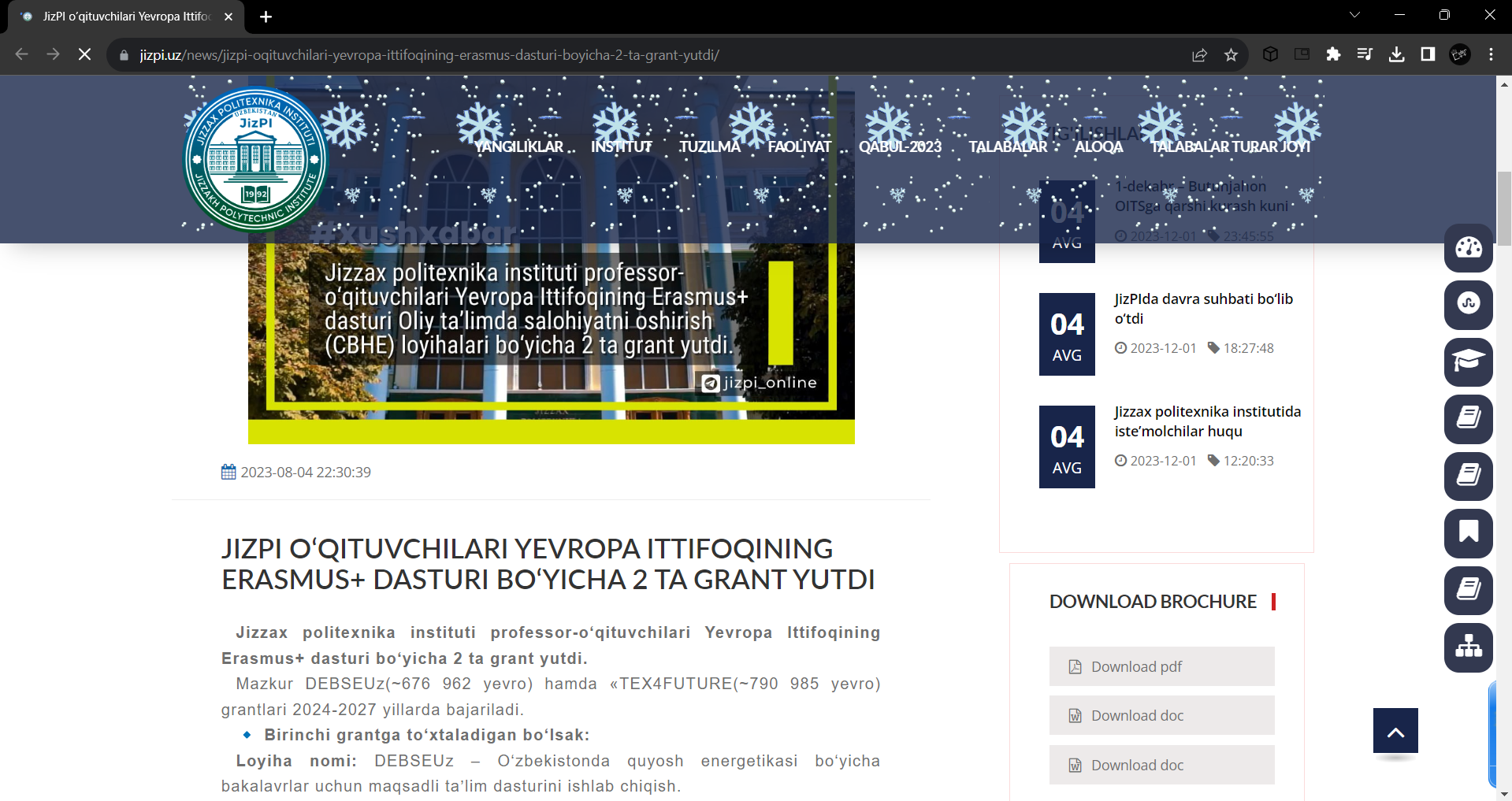 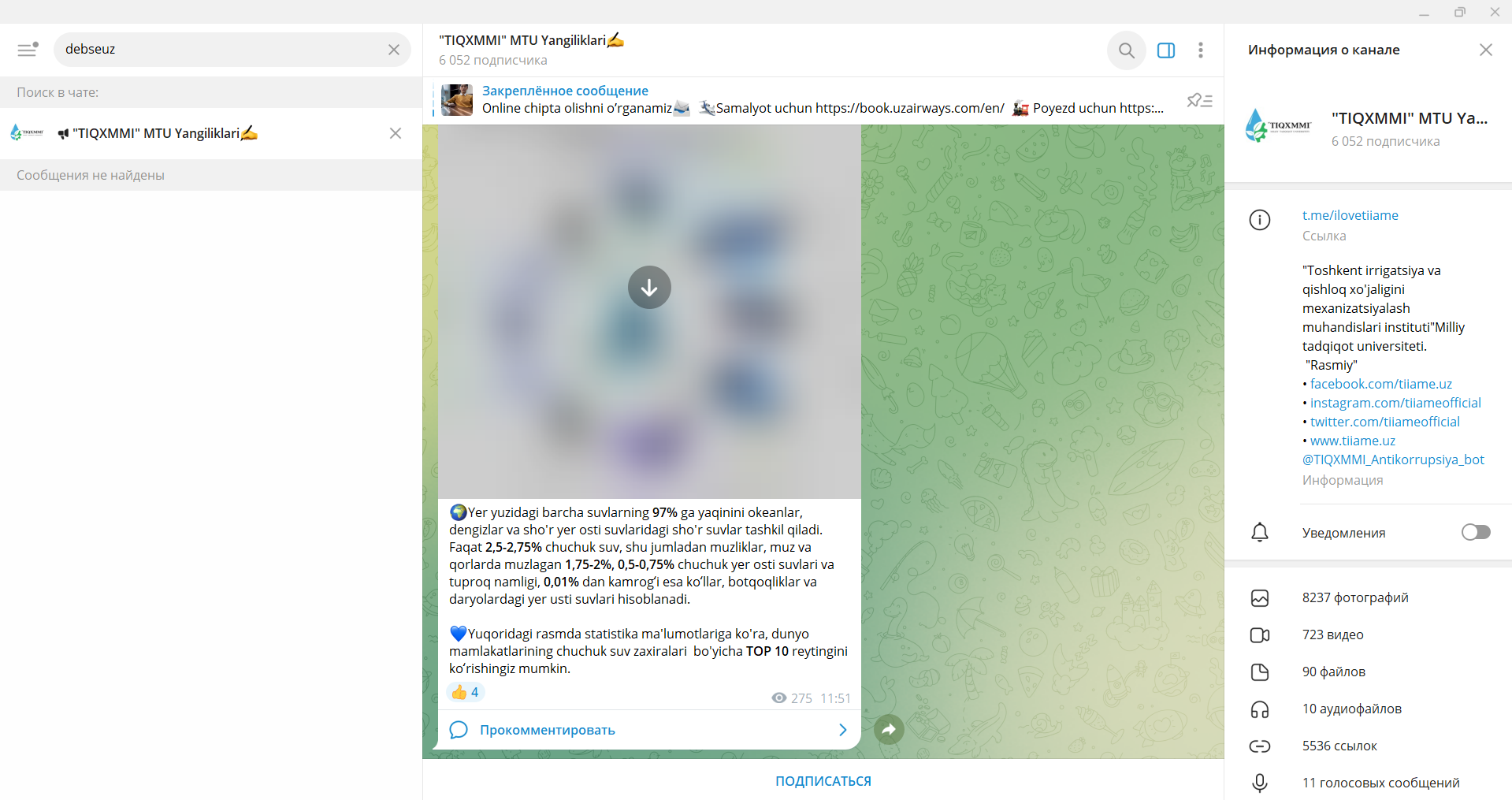 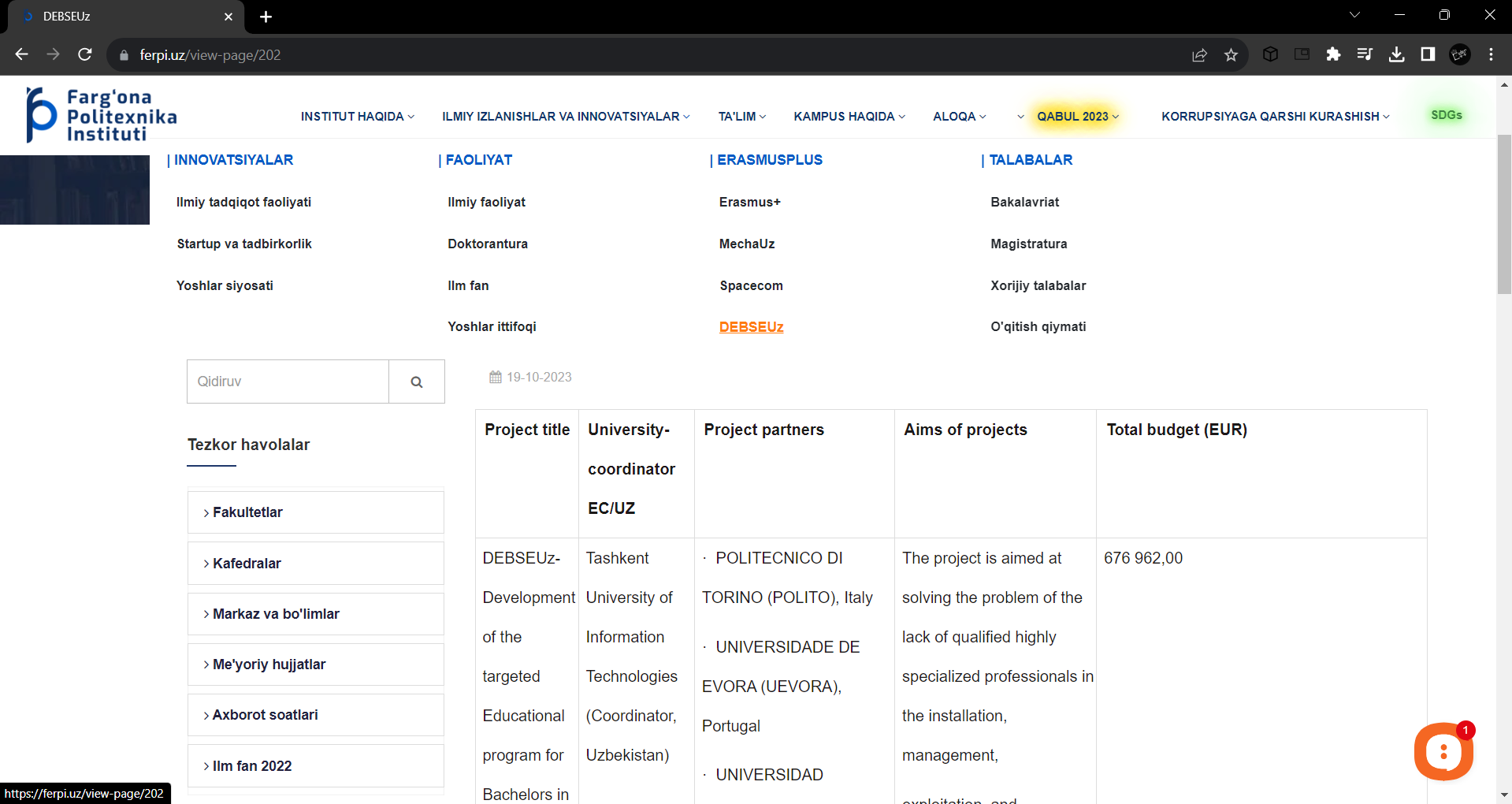 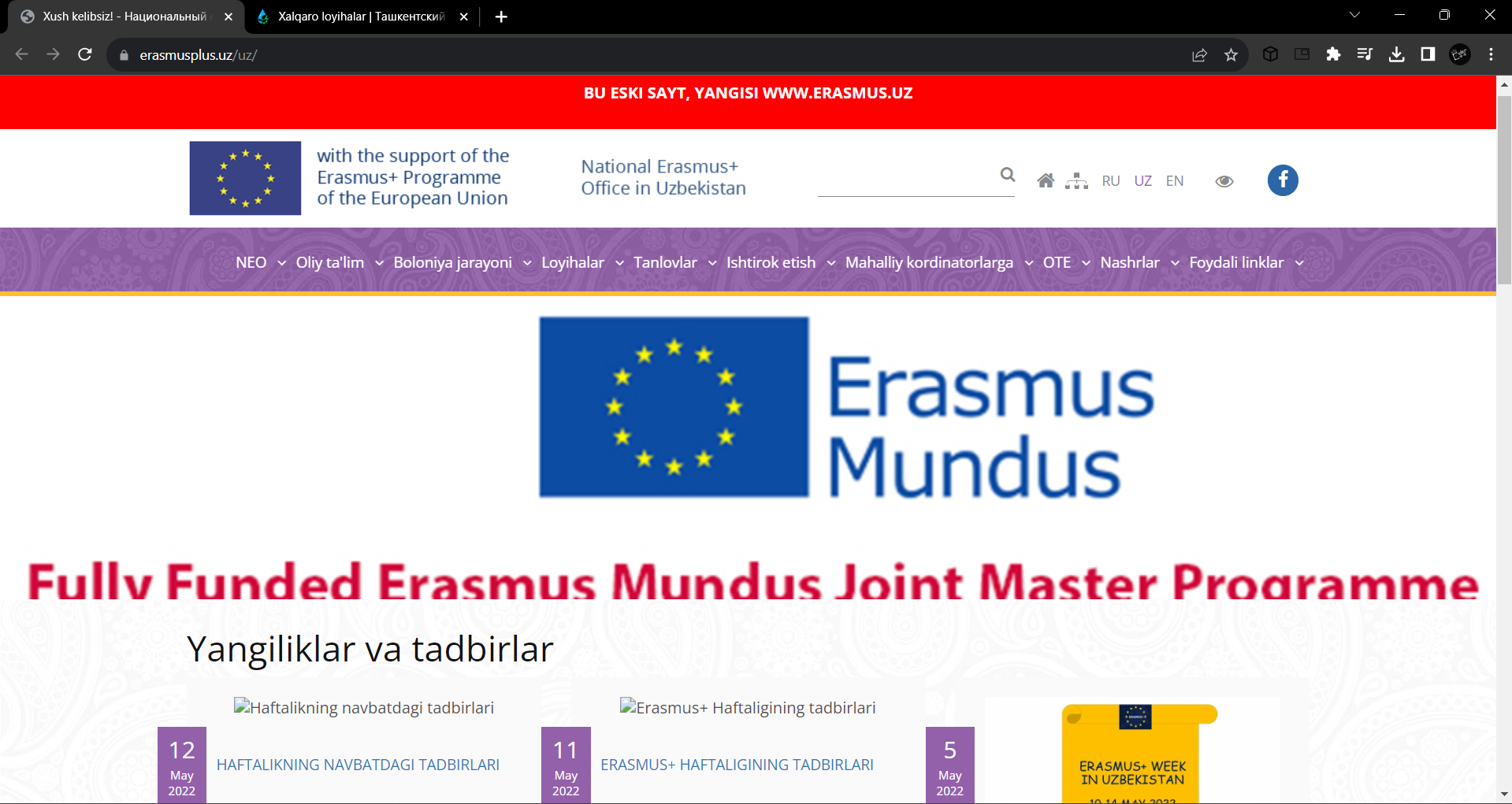 (DEBSEUz): Development of the targeted Educational program for Bachelors in Solar Energy in Uzbekistan
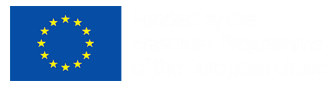 Thanks for attention
Juraboev Nodirbek Ihtiyorjon ugli
21/01/2024
MechaUz Project
Page 18